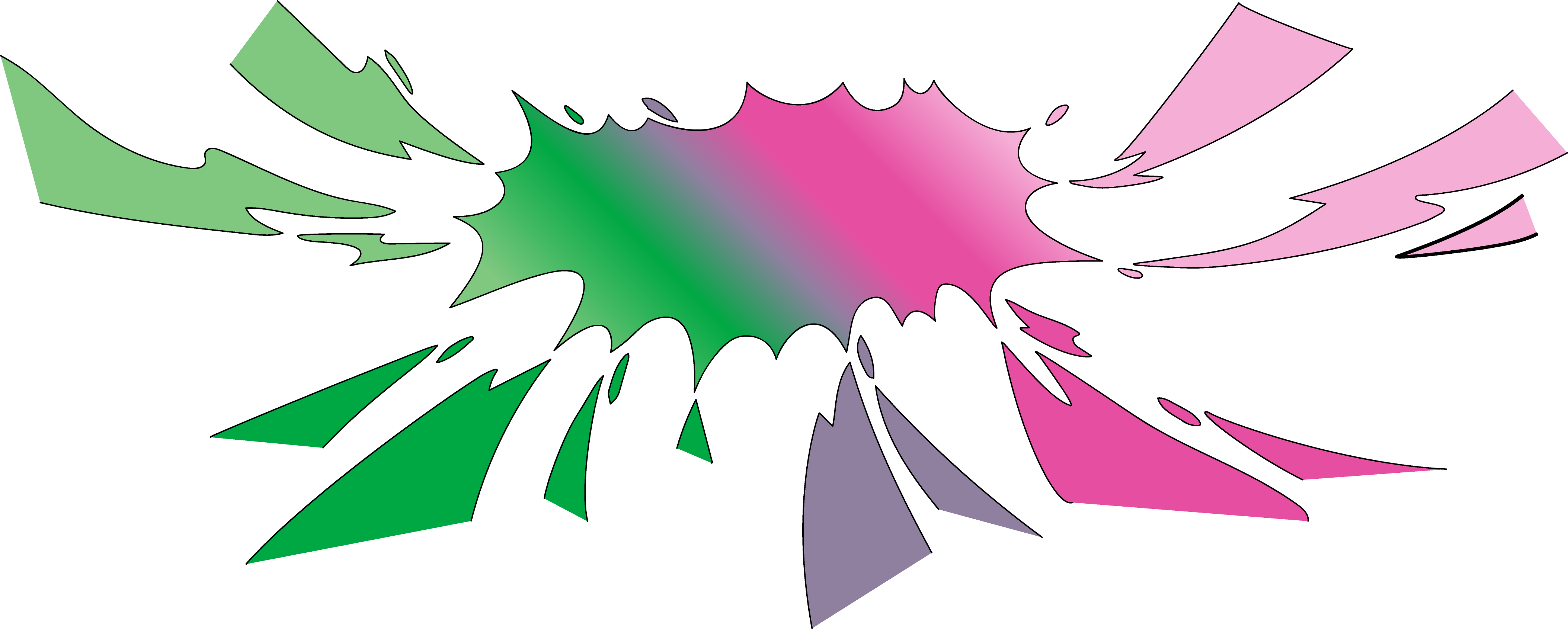 #спасаемберега
#спасаемберега
Эковолонтерская акция на 
Черноморском побережье Краснодарского края
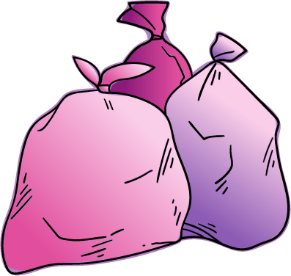 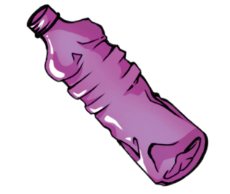 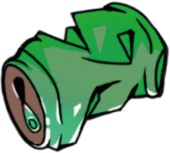 Этапы проекта
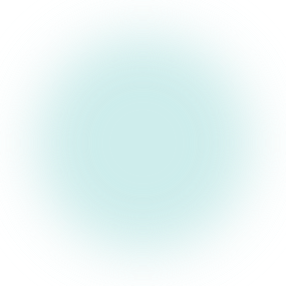 11-18 августа 2023
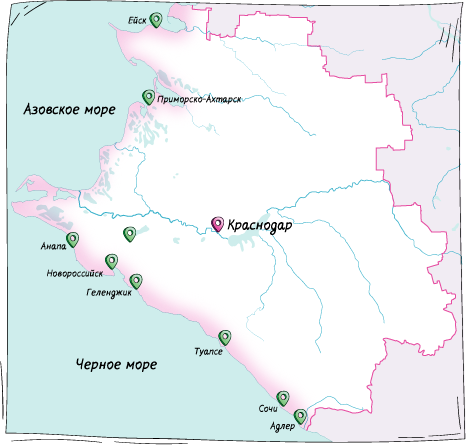 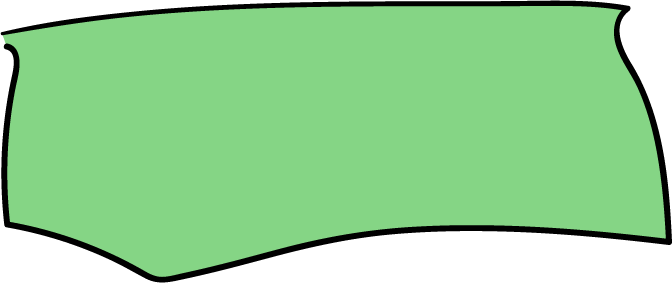 Экопоход по пляжам Краснодарского края 
Команды экоблогеров
Волонтеры и участники акции
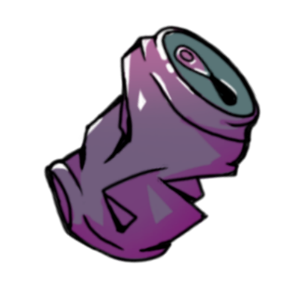 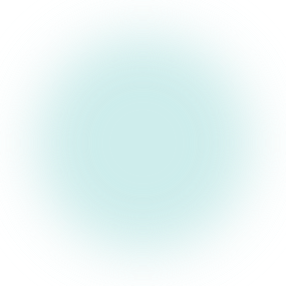 29 сентября 2023
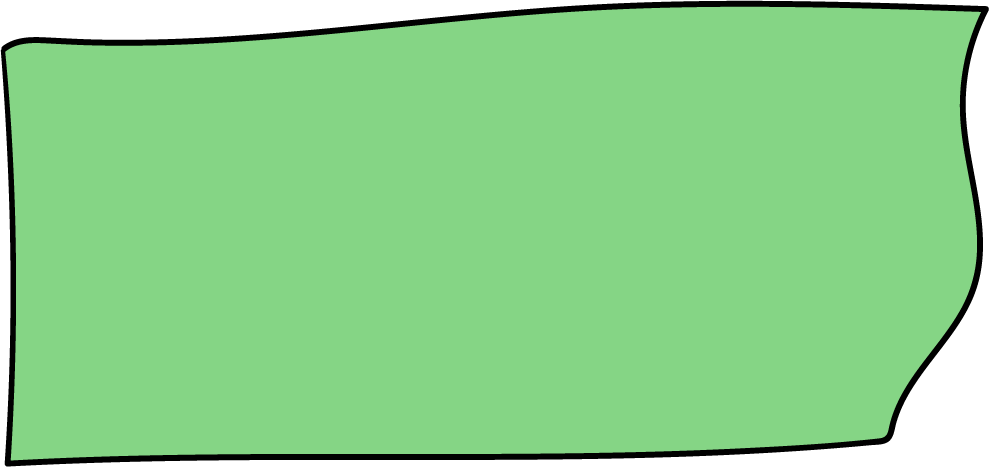 Большие Чистые Игры
на Скале Киселёва (г. Туапсе)
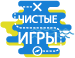 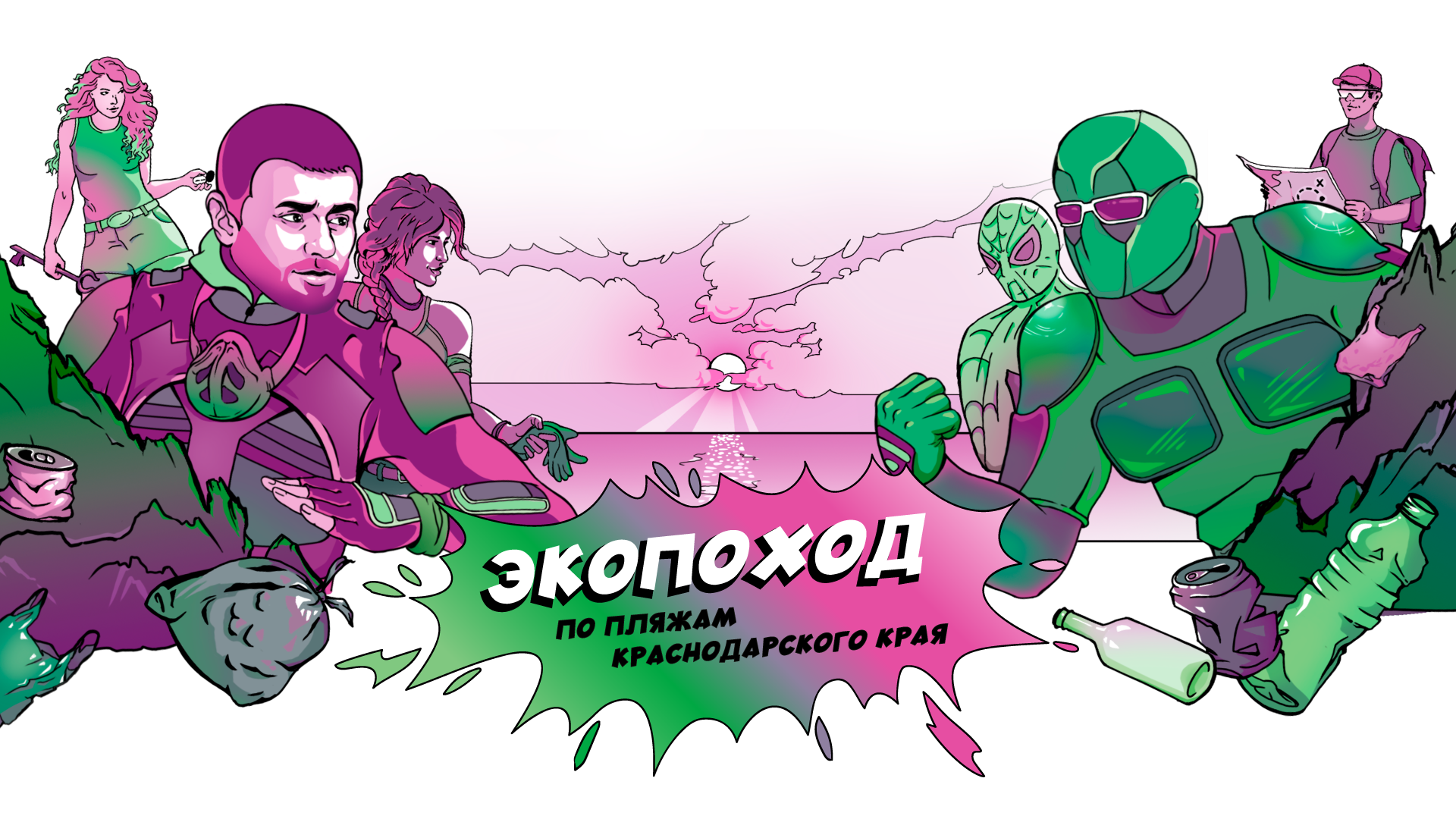 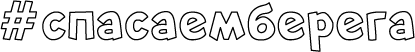 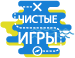 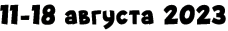 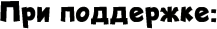 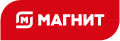 Экогерои
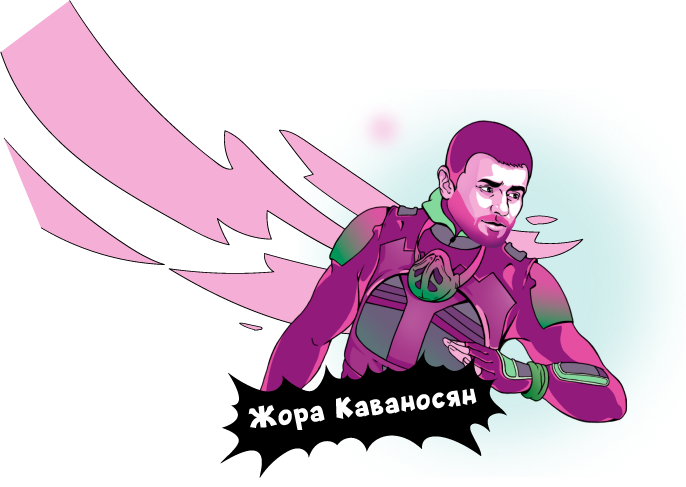 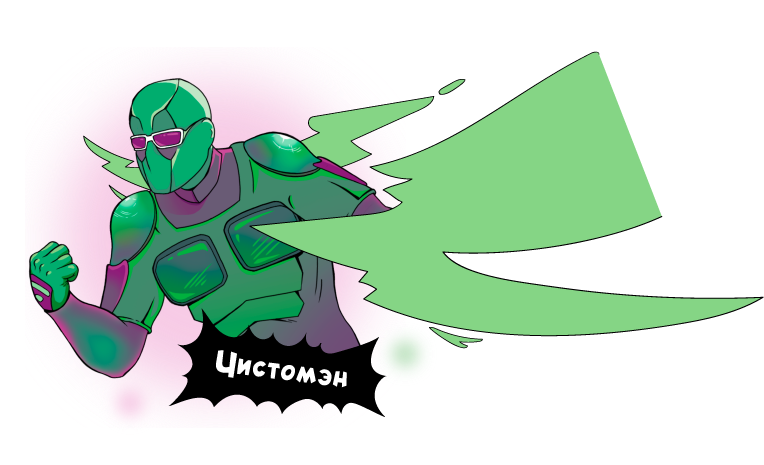 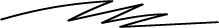 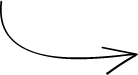 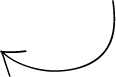 Экоблогер, гидрогеолог, расследовал катастрофы  на Камчатке и в Норильске, ведущий Youtube-канала «Сортировочная».
Экоблогер, наводит порядок в городах и умах людей, автор экоконцепции стелажей «Отдам даром» у контейнерных площадок.
Реализация экопохода
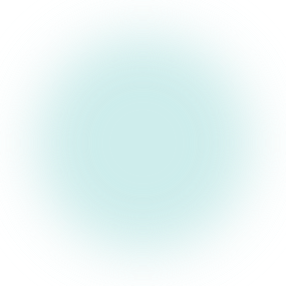 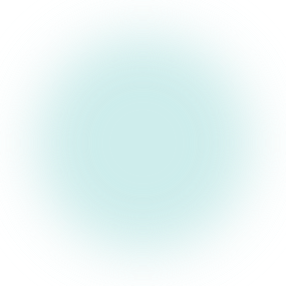 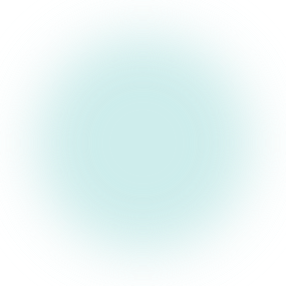 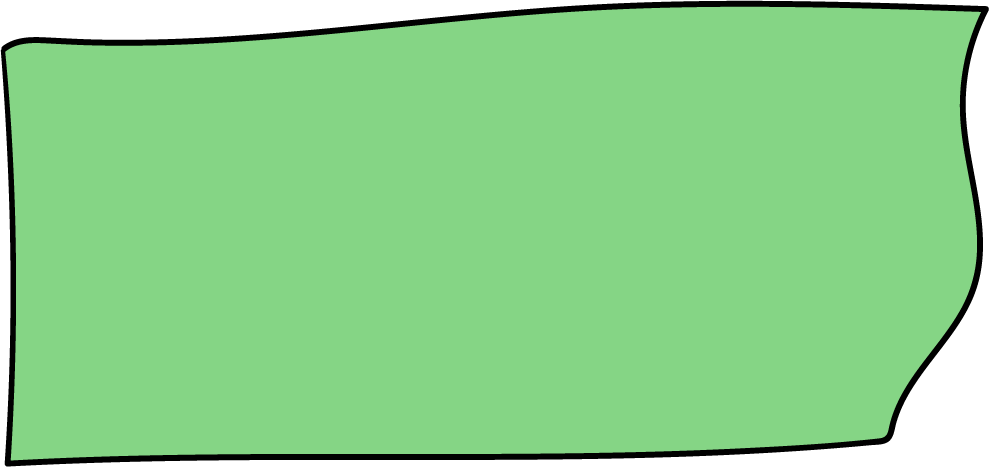 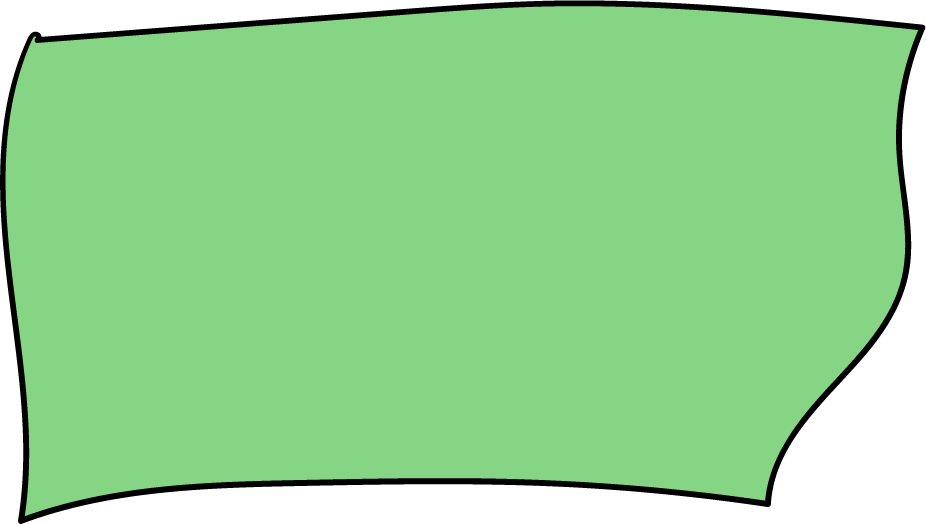 Проведение экопохода и PR поддержка:
Ежедневные публикации итогов на сайте, а также посты, и сторис в социальных сетях блогеров о ходе акции.
Организация на местности:
Согласование с администрацией
Разведка маршрута
Согласования по вывозу мусора
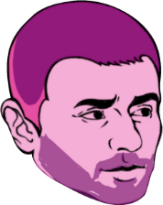 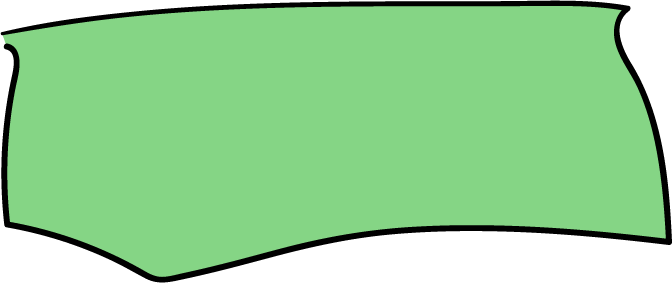 Выбор лидеров команд – экоблогеров.
Жора Каваносян и Чистомэн.
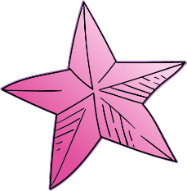 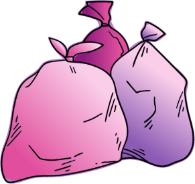 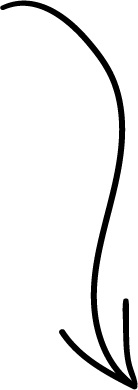 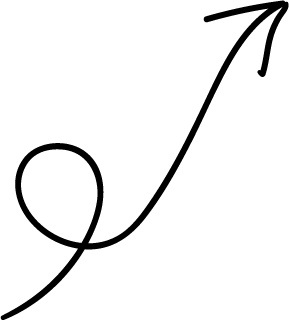 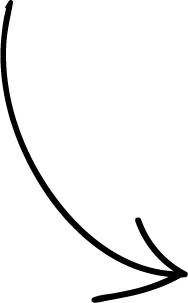 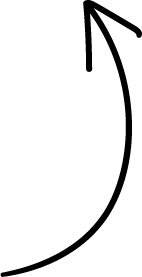 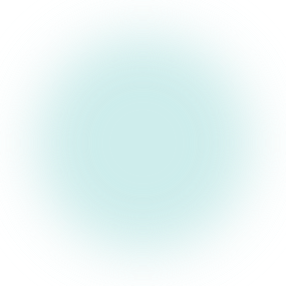 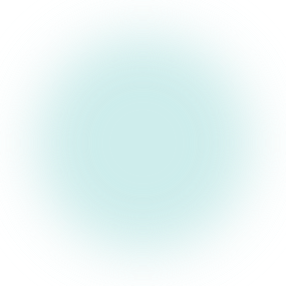 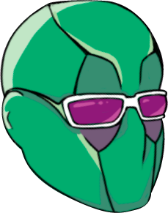 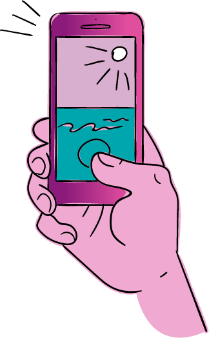 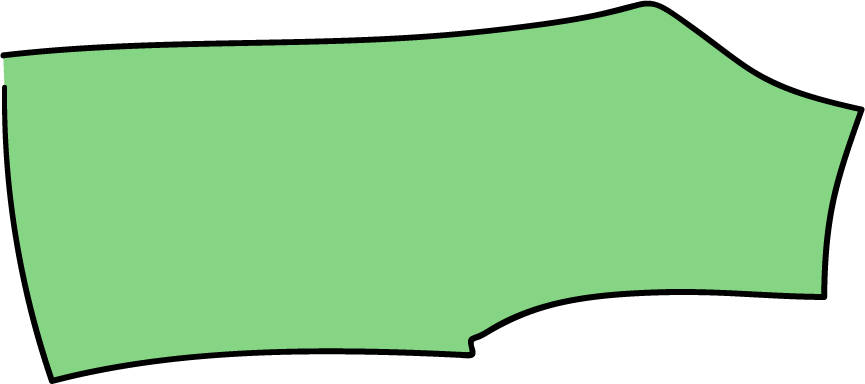 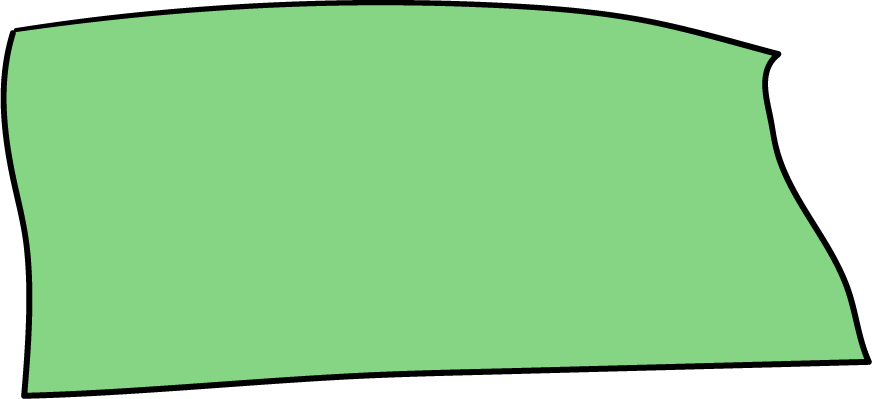 Набор участников похода (через отборочный тур: анкета, интервью). 
Конкурс – 15 чел/место.
Создание сайта и
анонс акции в СМИ и соц.сетях для широкой аудитории Черноморского побережья Краснодарского края
Участники на старте
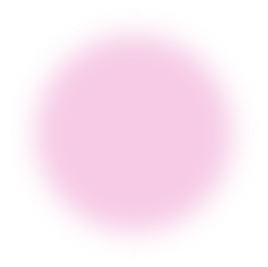 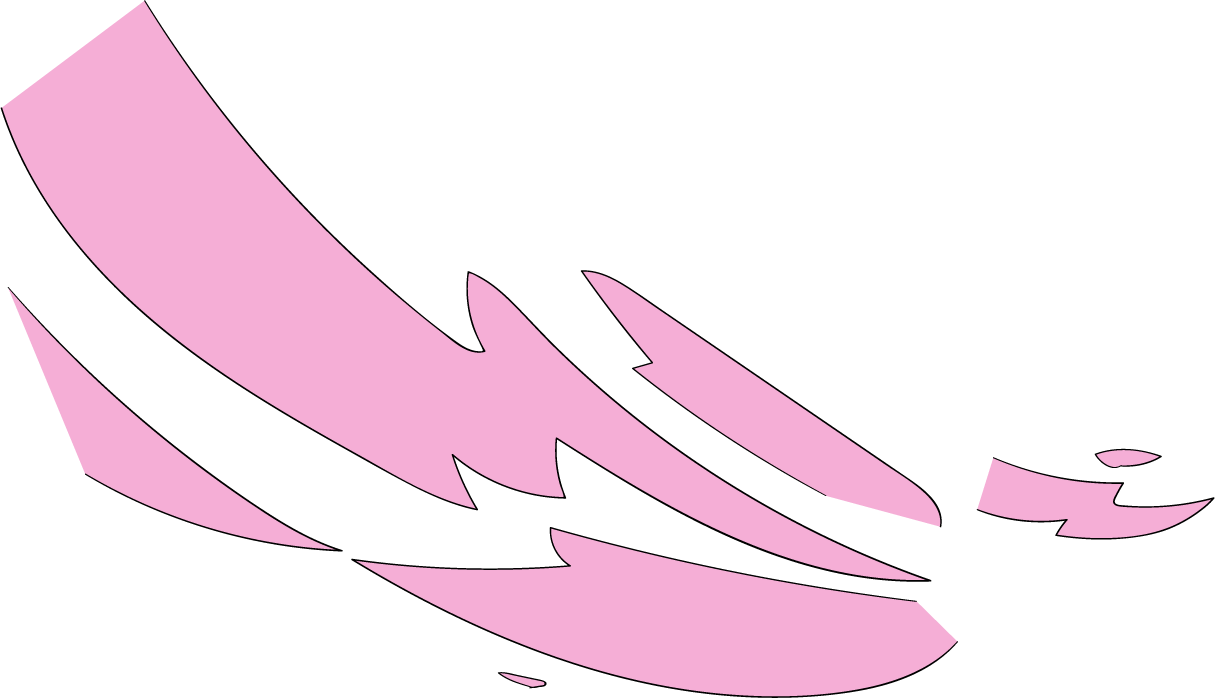 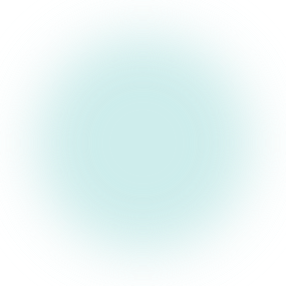 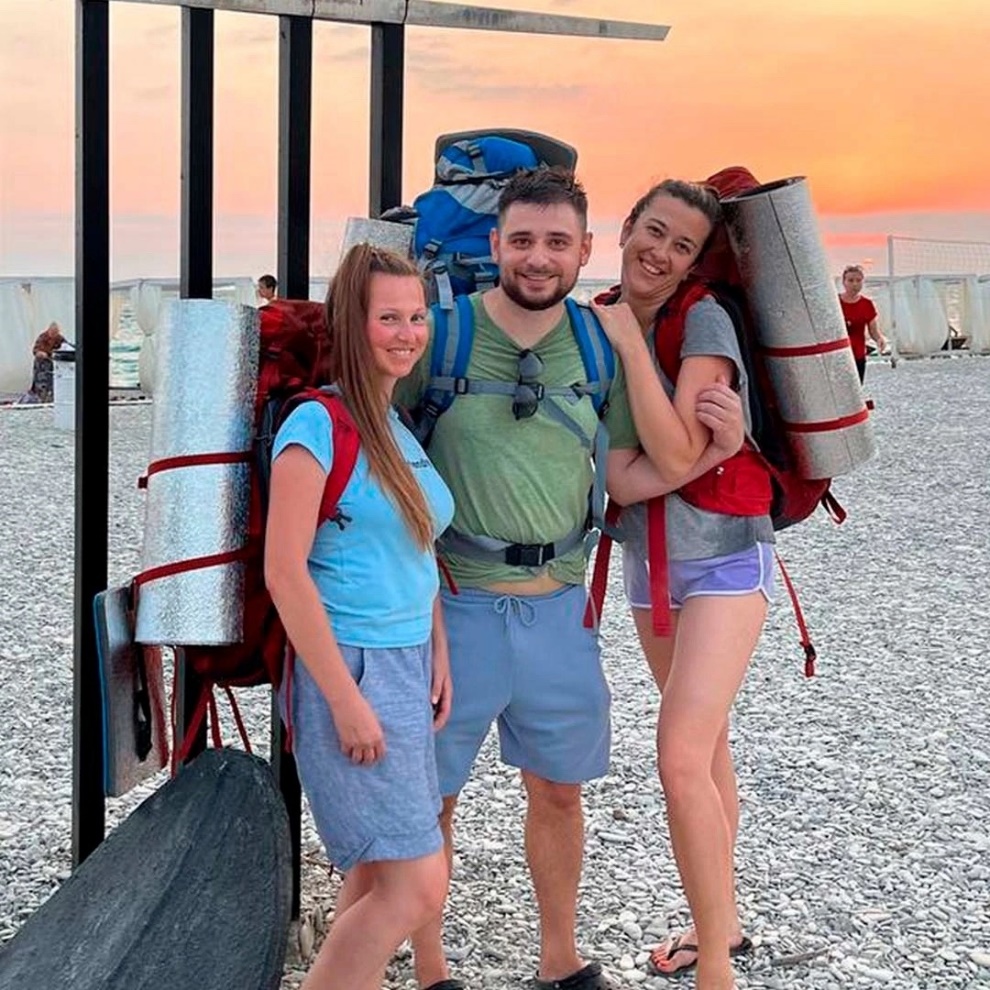 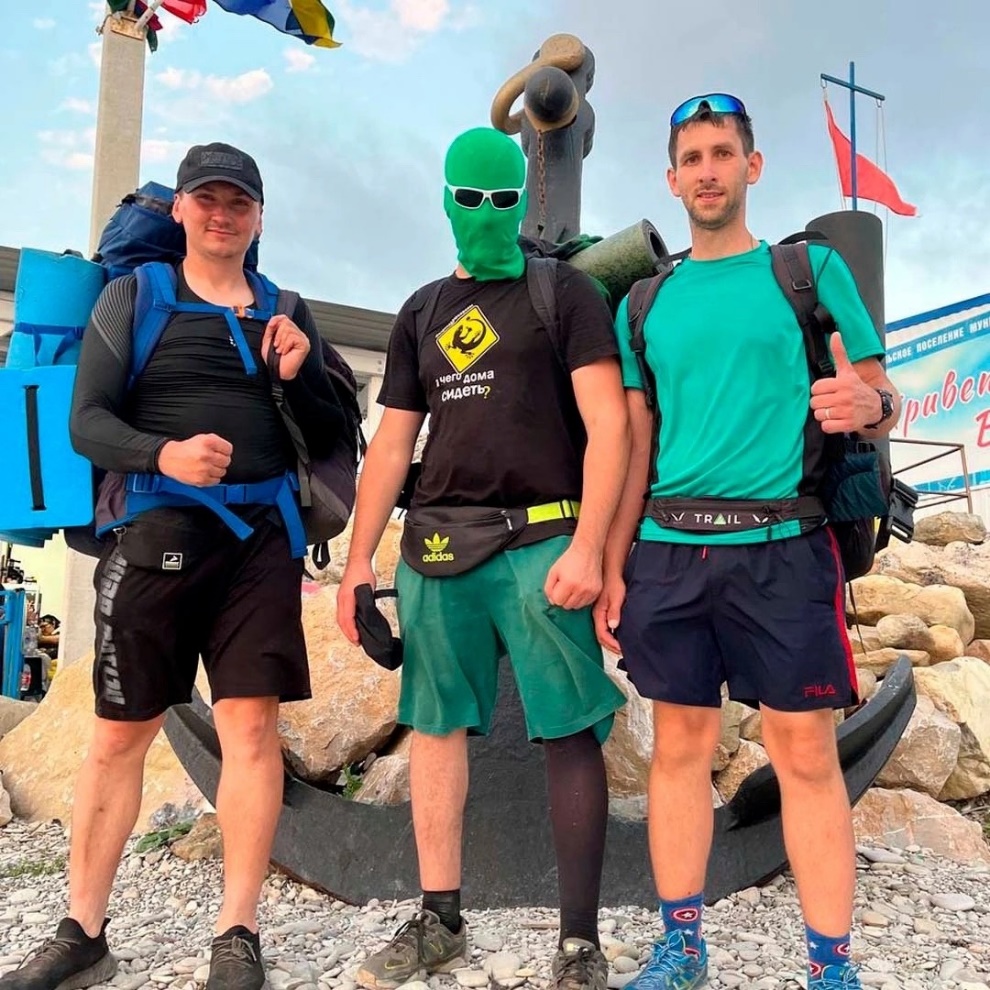 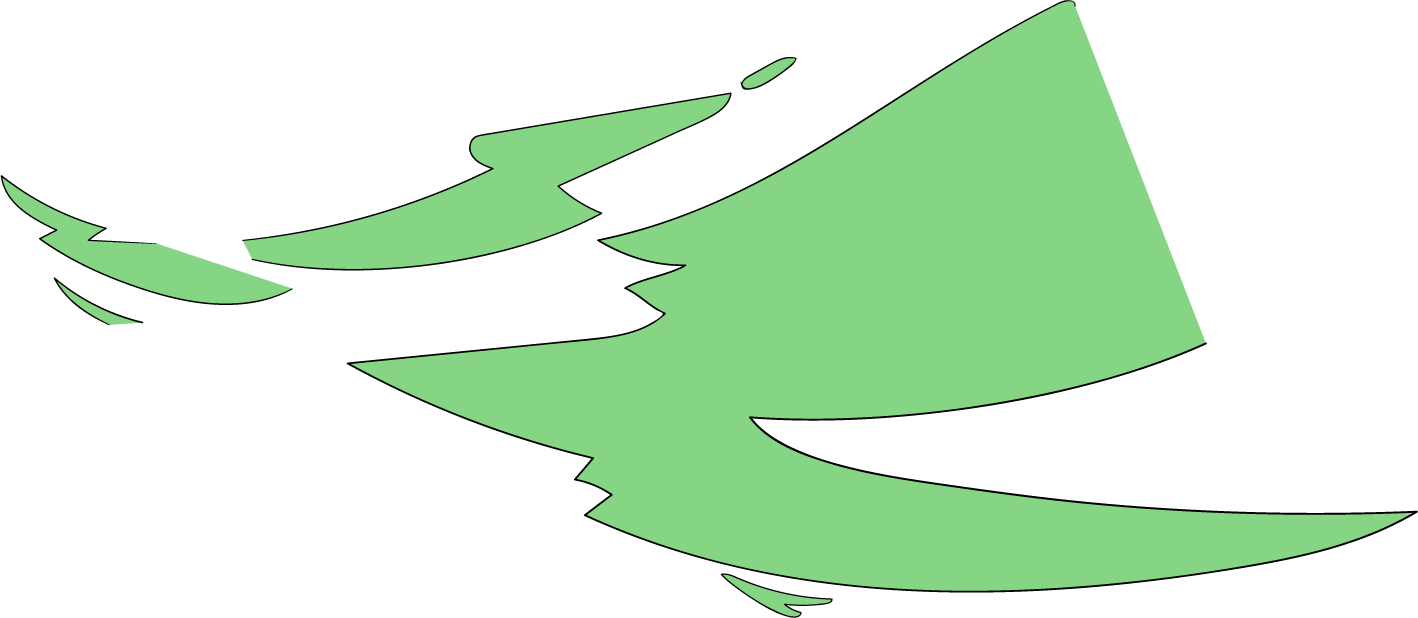 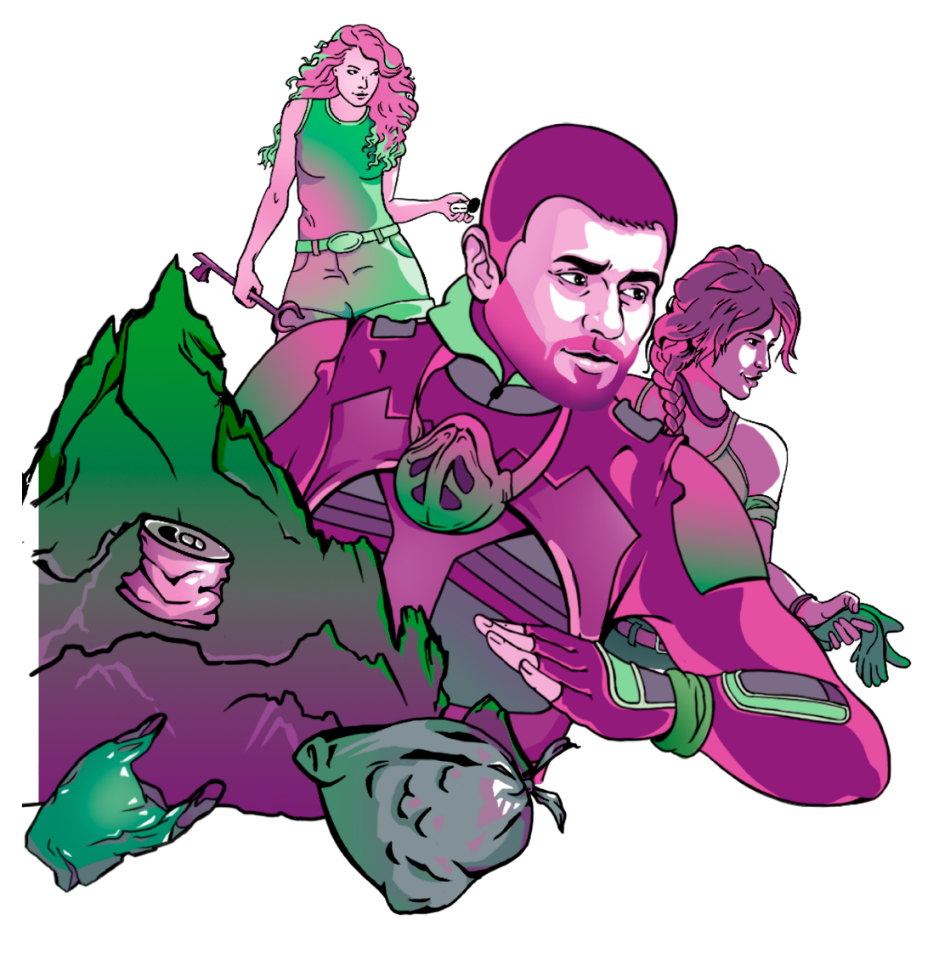 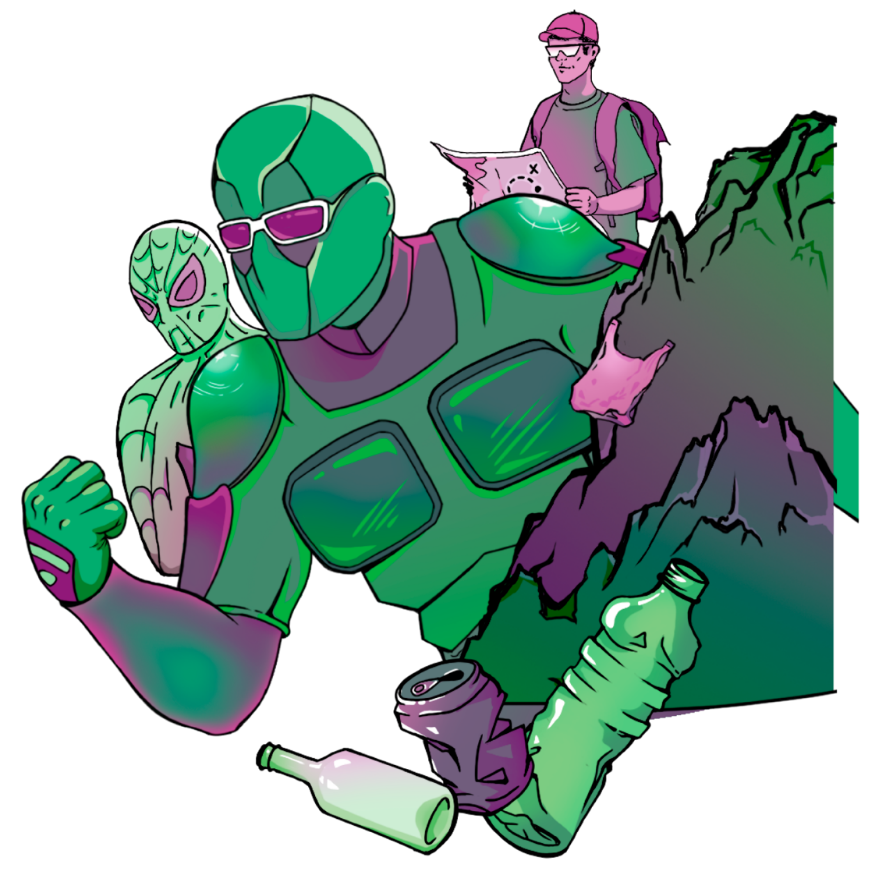 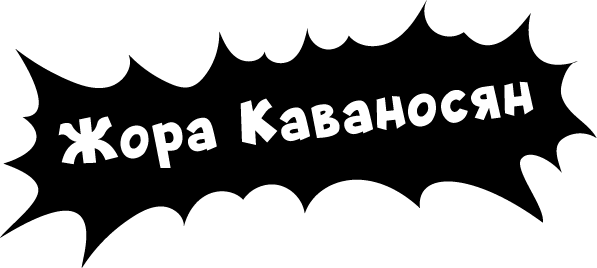 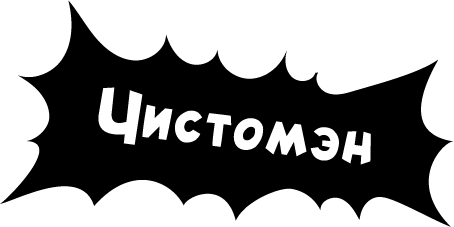 PR освещение проекта
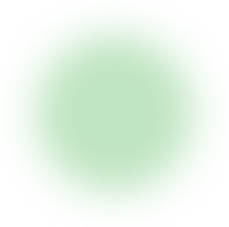 Суммарный OTS – более 1 400 000
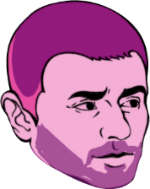 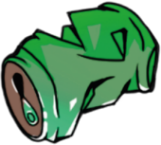 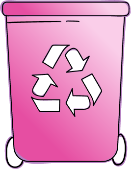 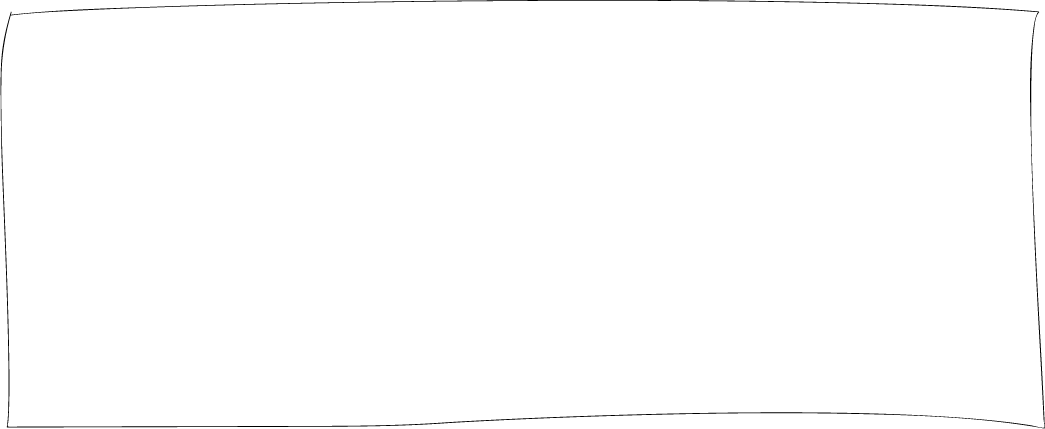 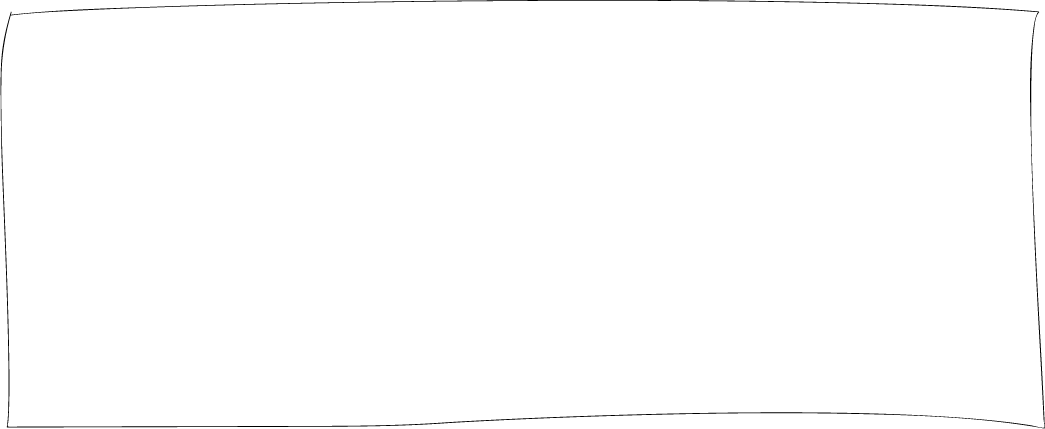 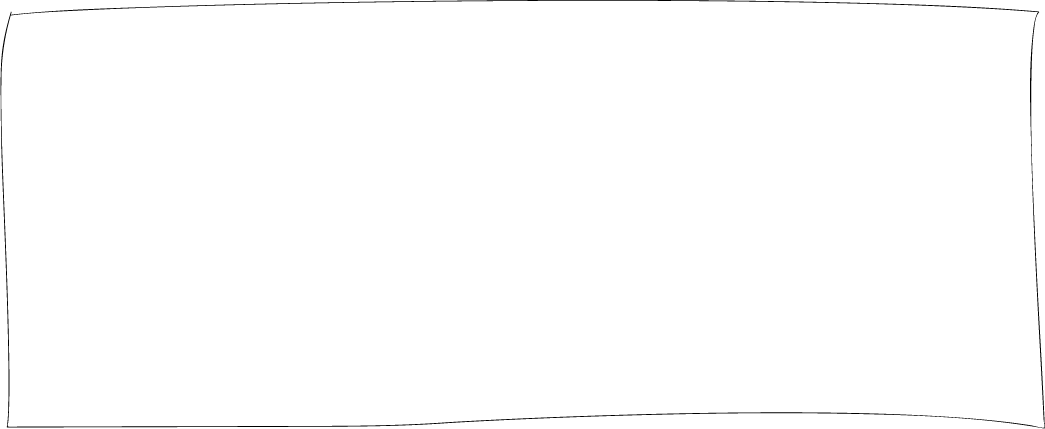 ТГ-канал «Сортировочная» 17 000
Новости экопохода
Телеграм-канал Жоры Каваносяна , 28 000 
Новости экопохода
Сайт акции #спасаемберега
Ежедневный рейтинг
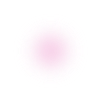 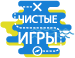 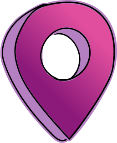 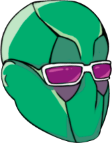 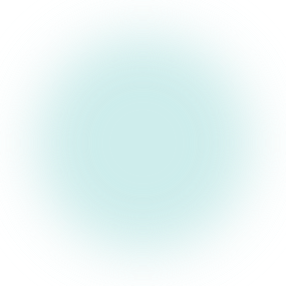 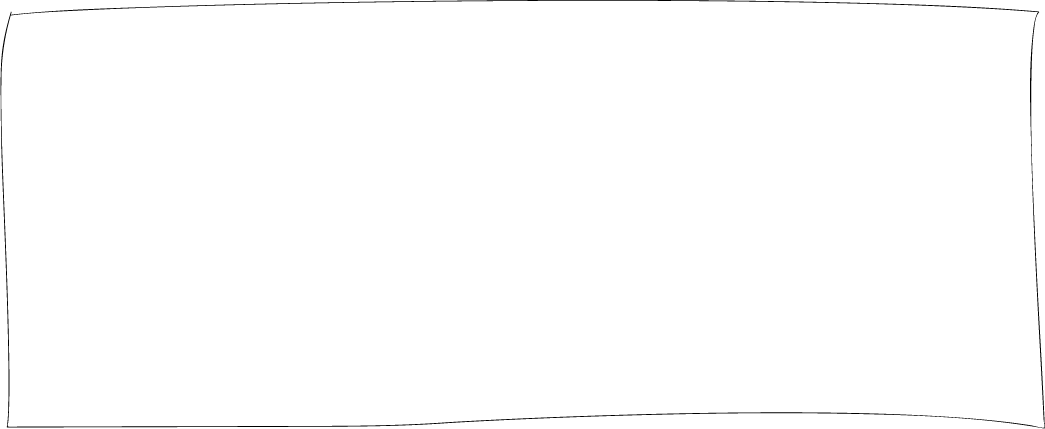 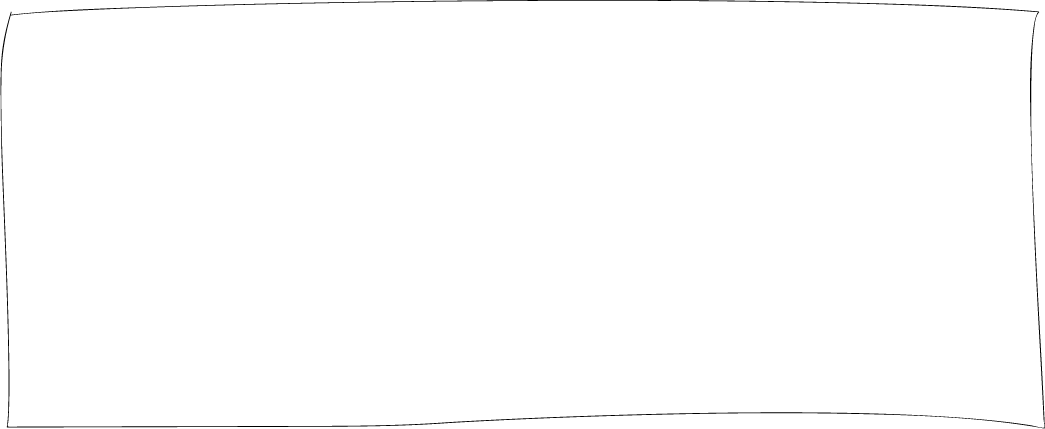 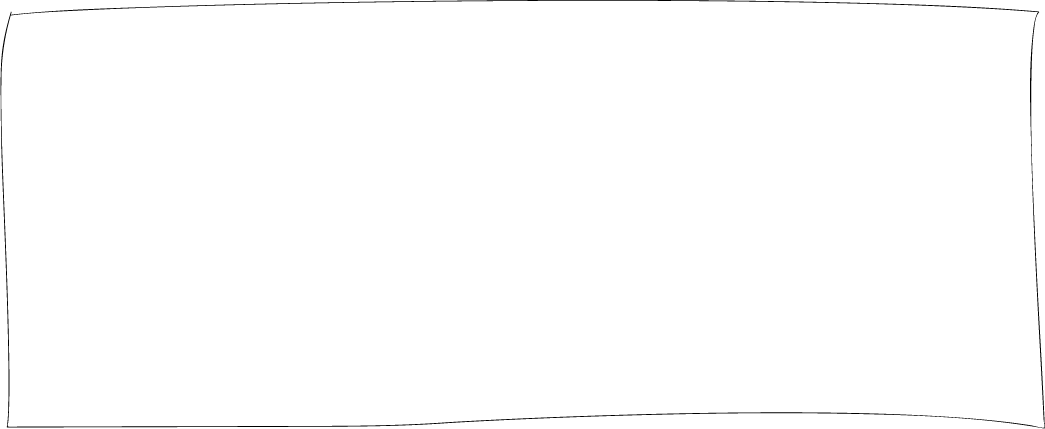 Социальные сети «Чистых Игр» ВК и ТГ канал 
Ежедневные новости
ТГ-канал Чистомэна (5000)
Группа ВК Чистомэна (78000) 
Новости экопохода
ТГ-канал #спасаемберега, 
Новости о местоположении команд
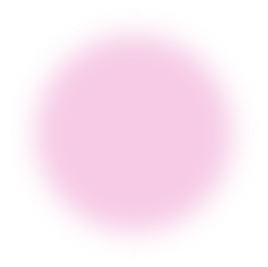 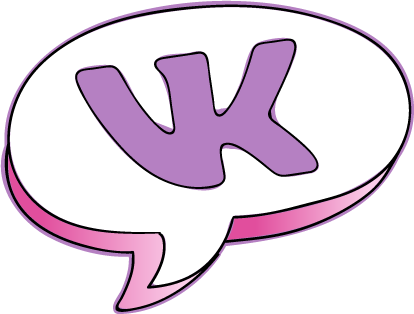 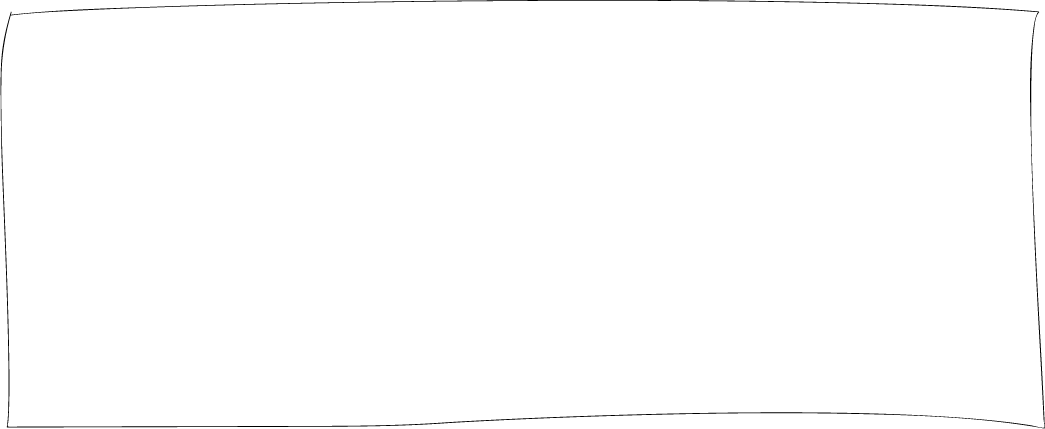 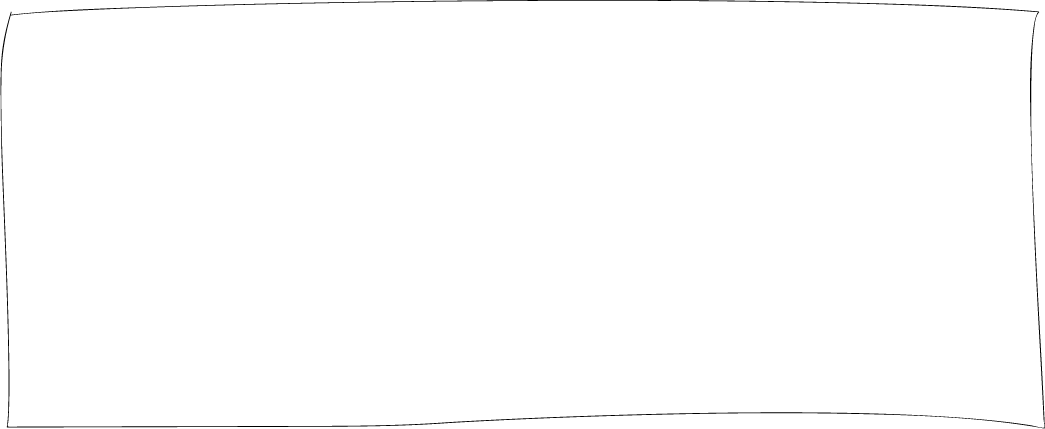 Региональные сайты (СМИ)
Региональные паблики ВК
(не менее 10)
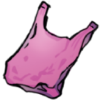 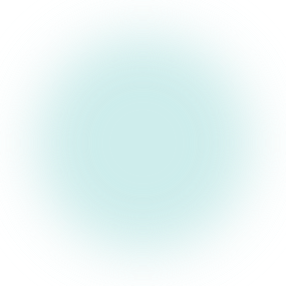 Процесс уборки
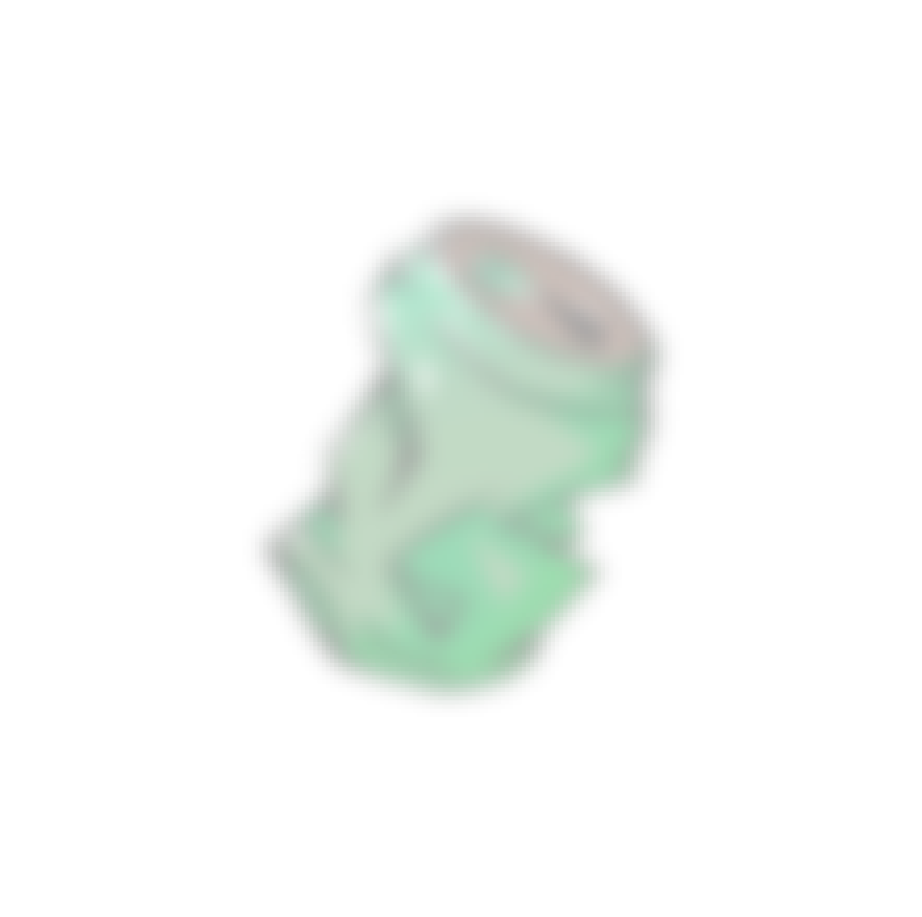 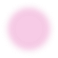 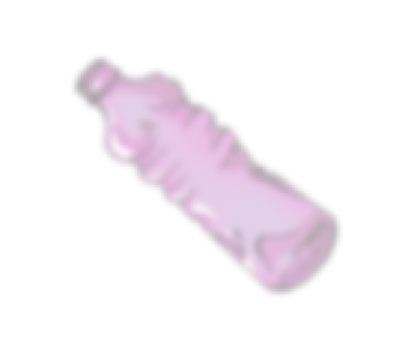 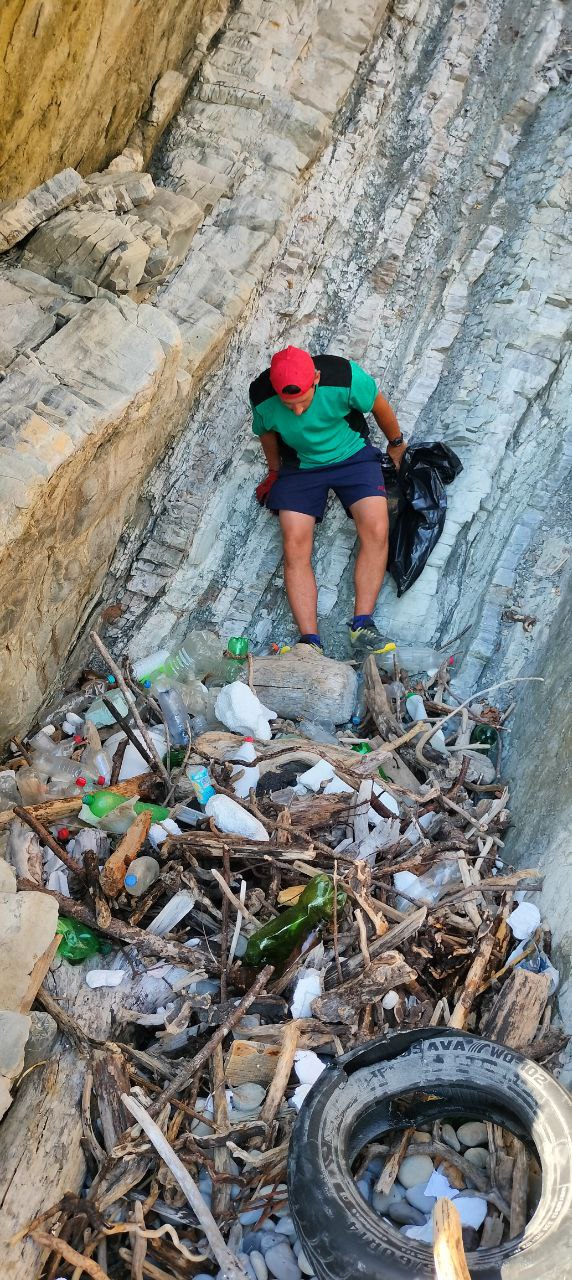 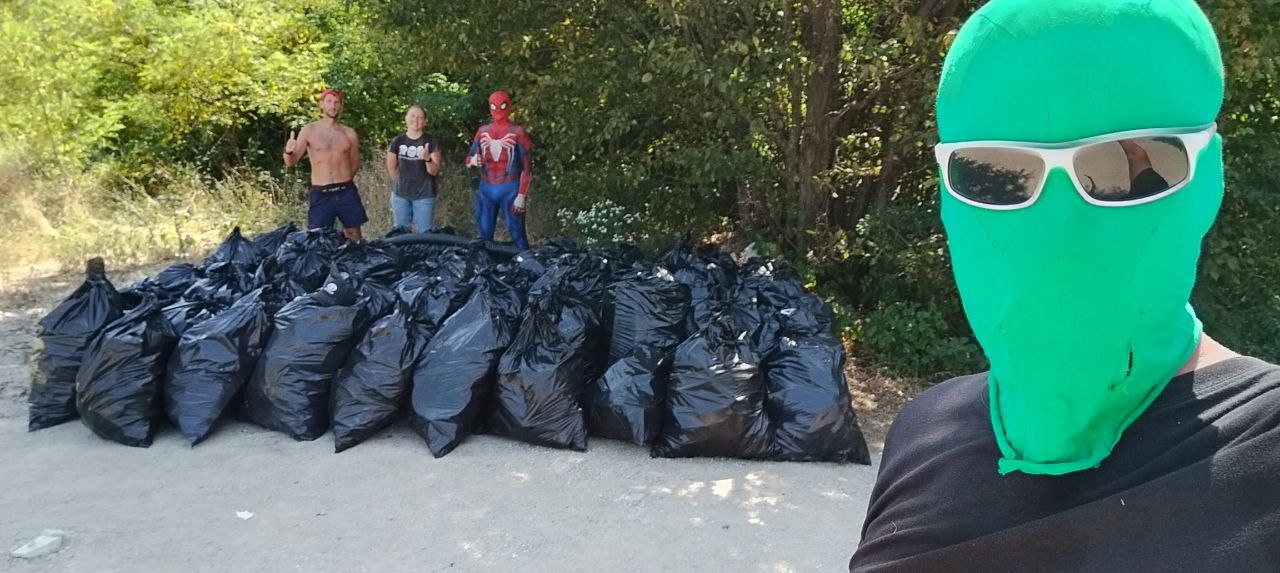 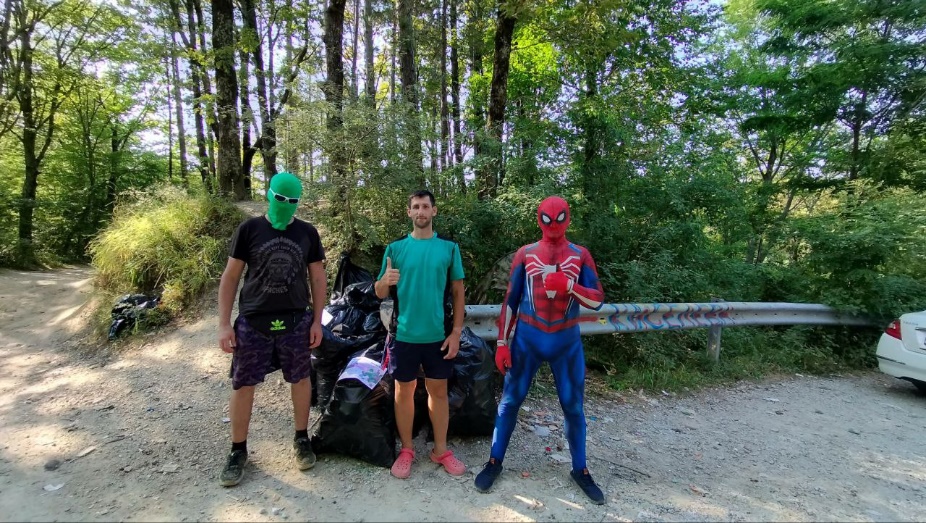 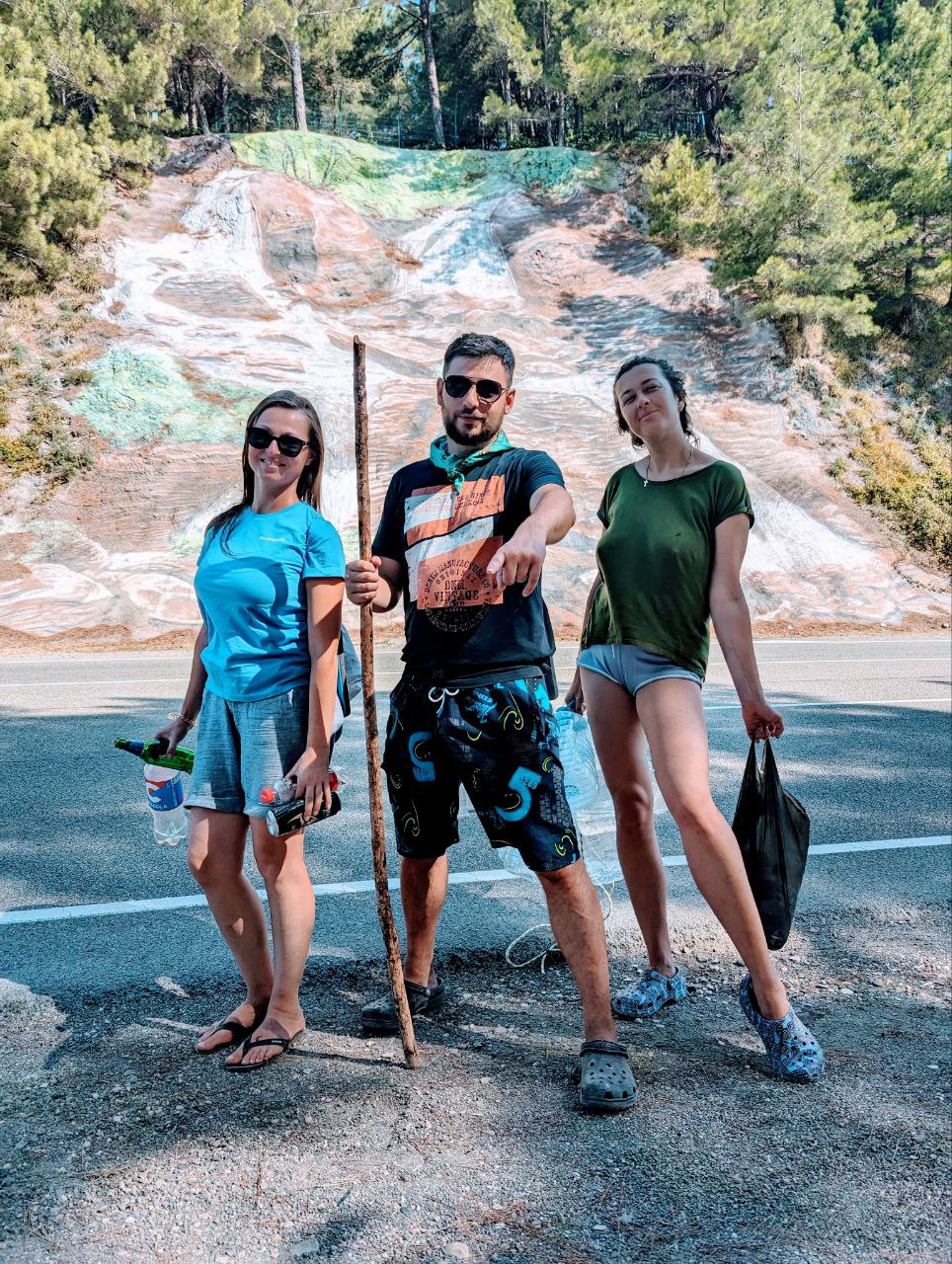 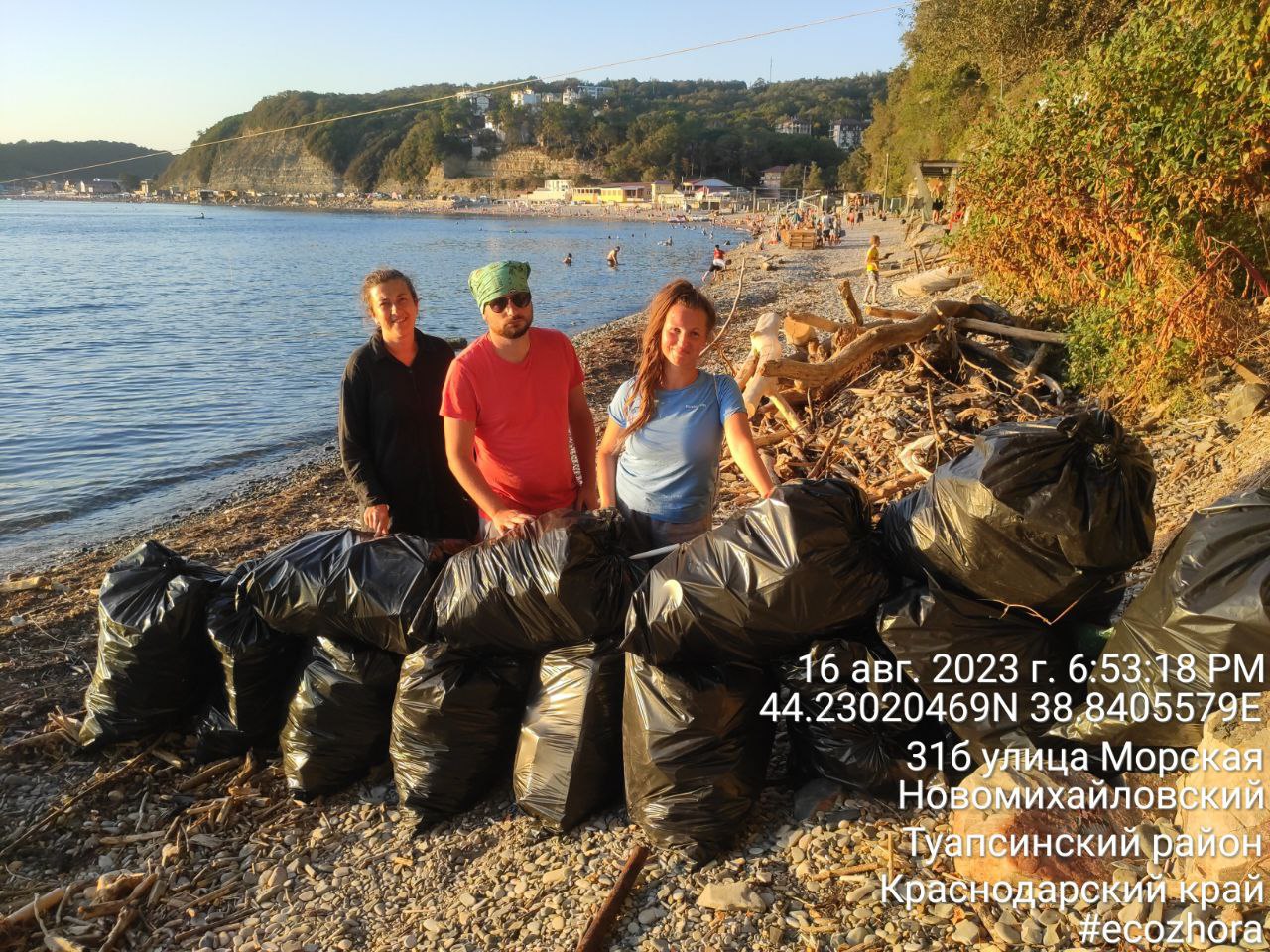 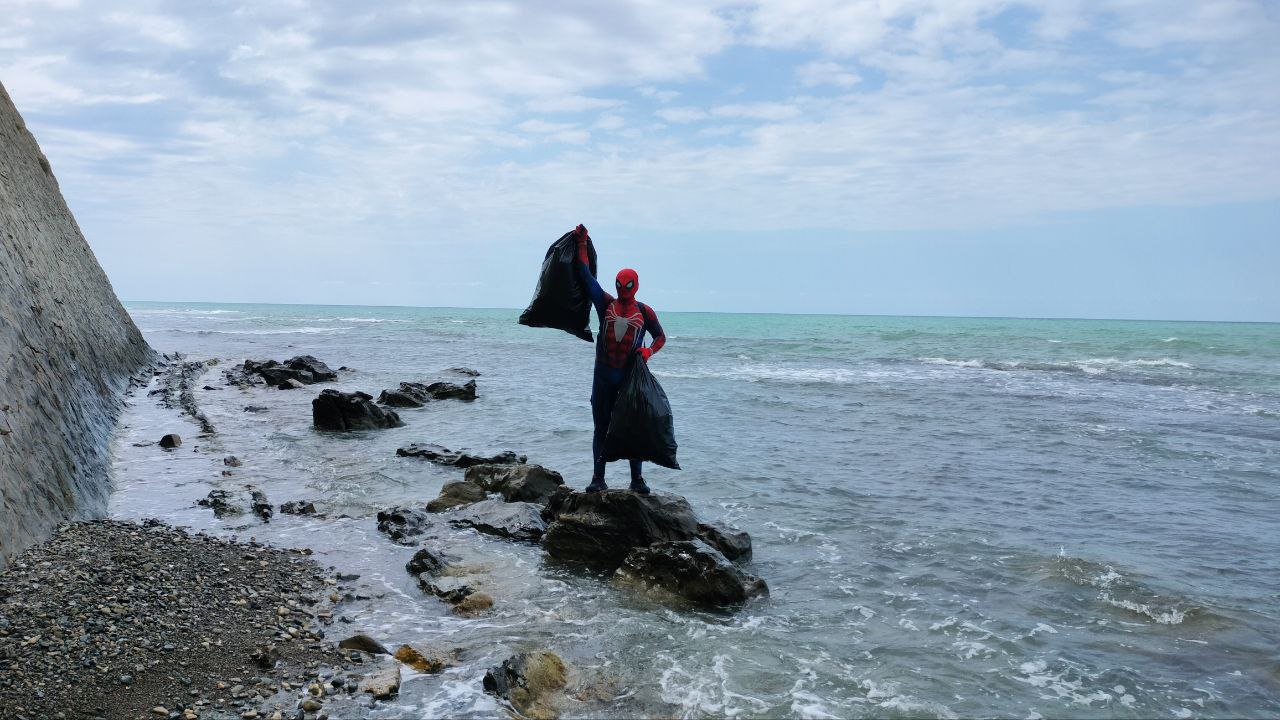 Публикации и отклик
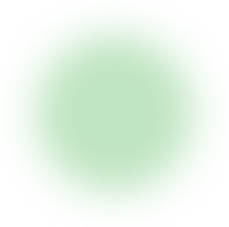 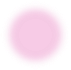 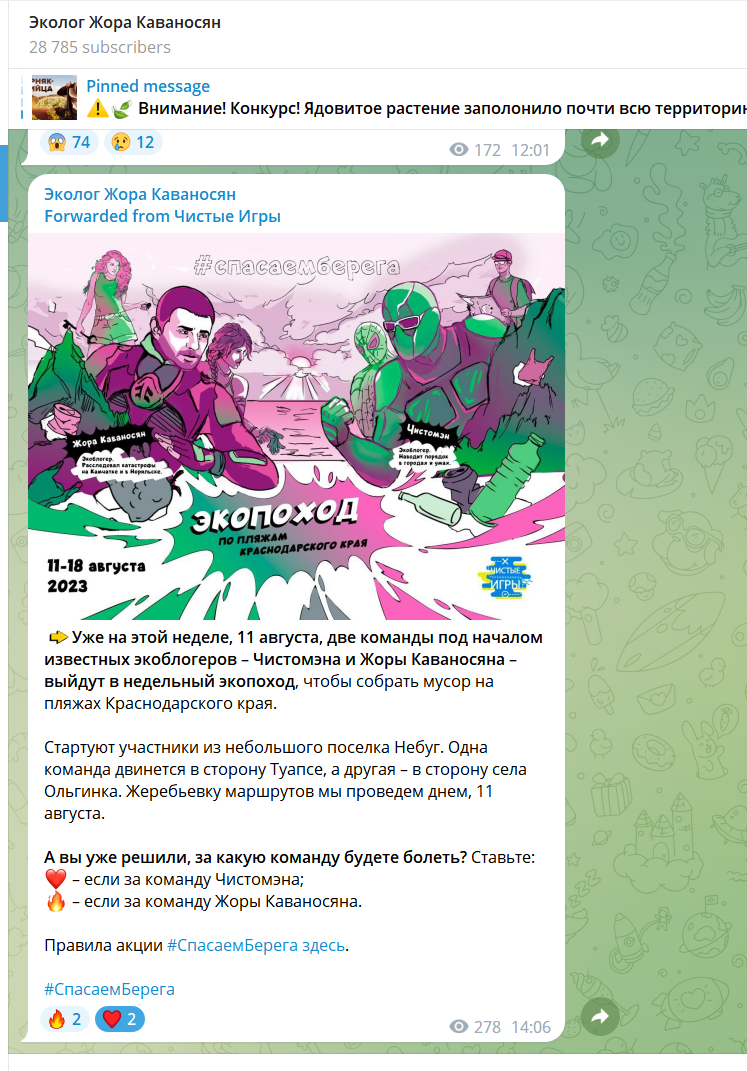 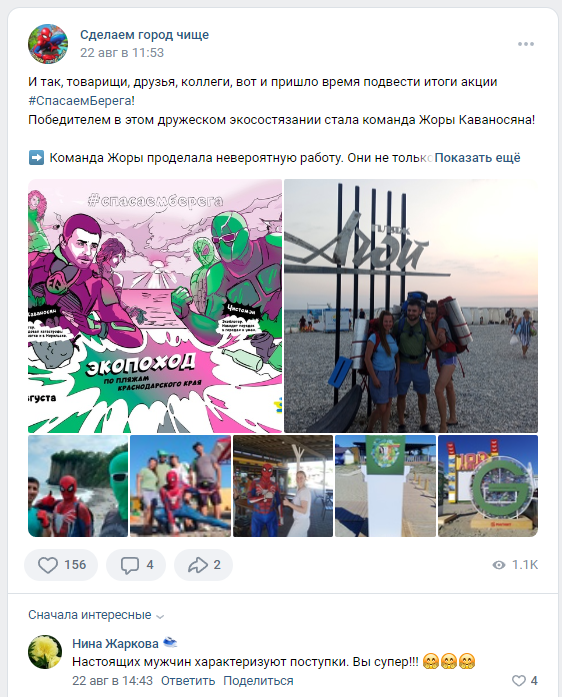 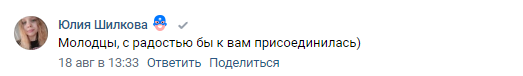 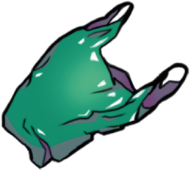 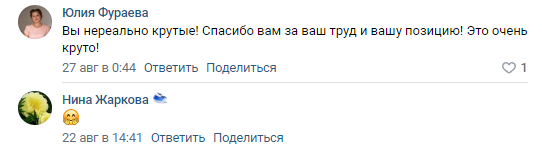 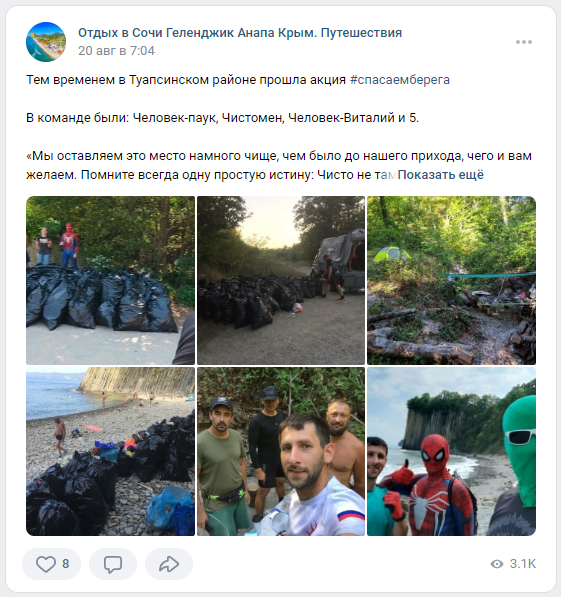 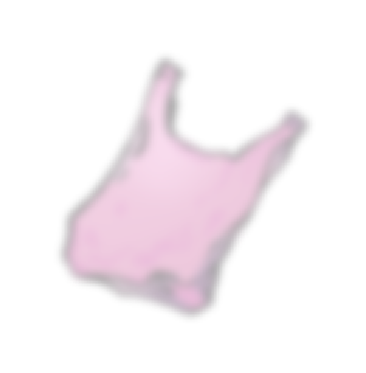 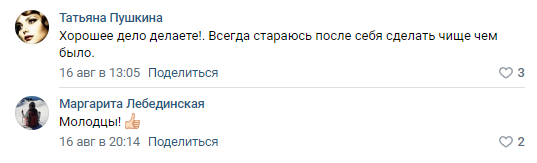 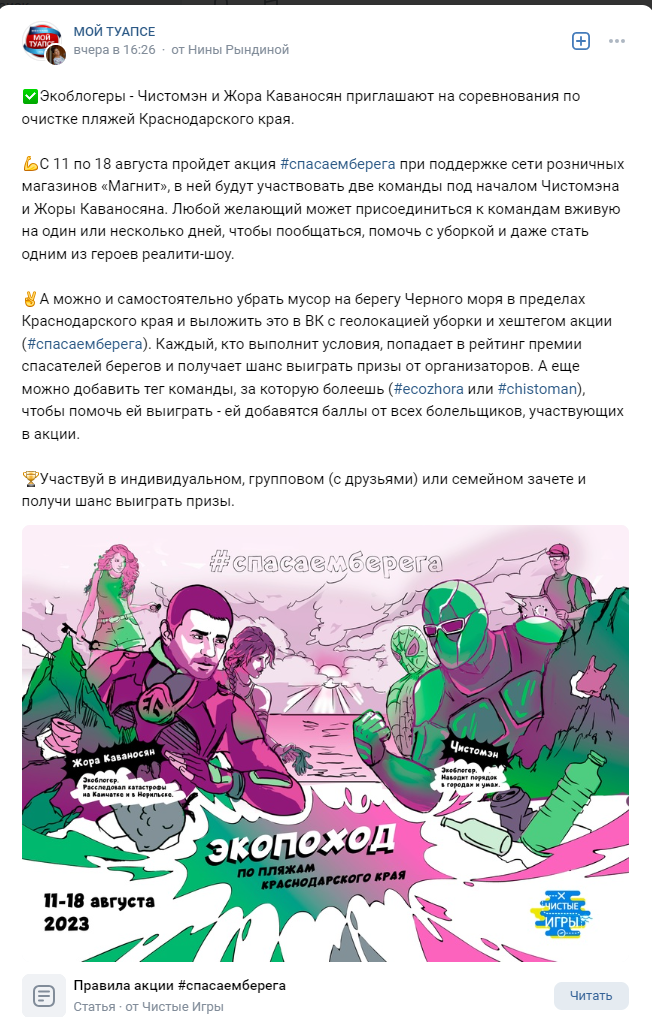 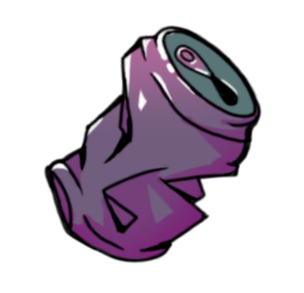 Итоги экопохода
30
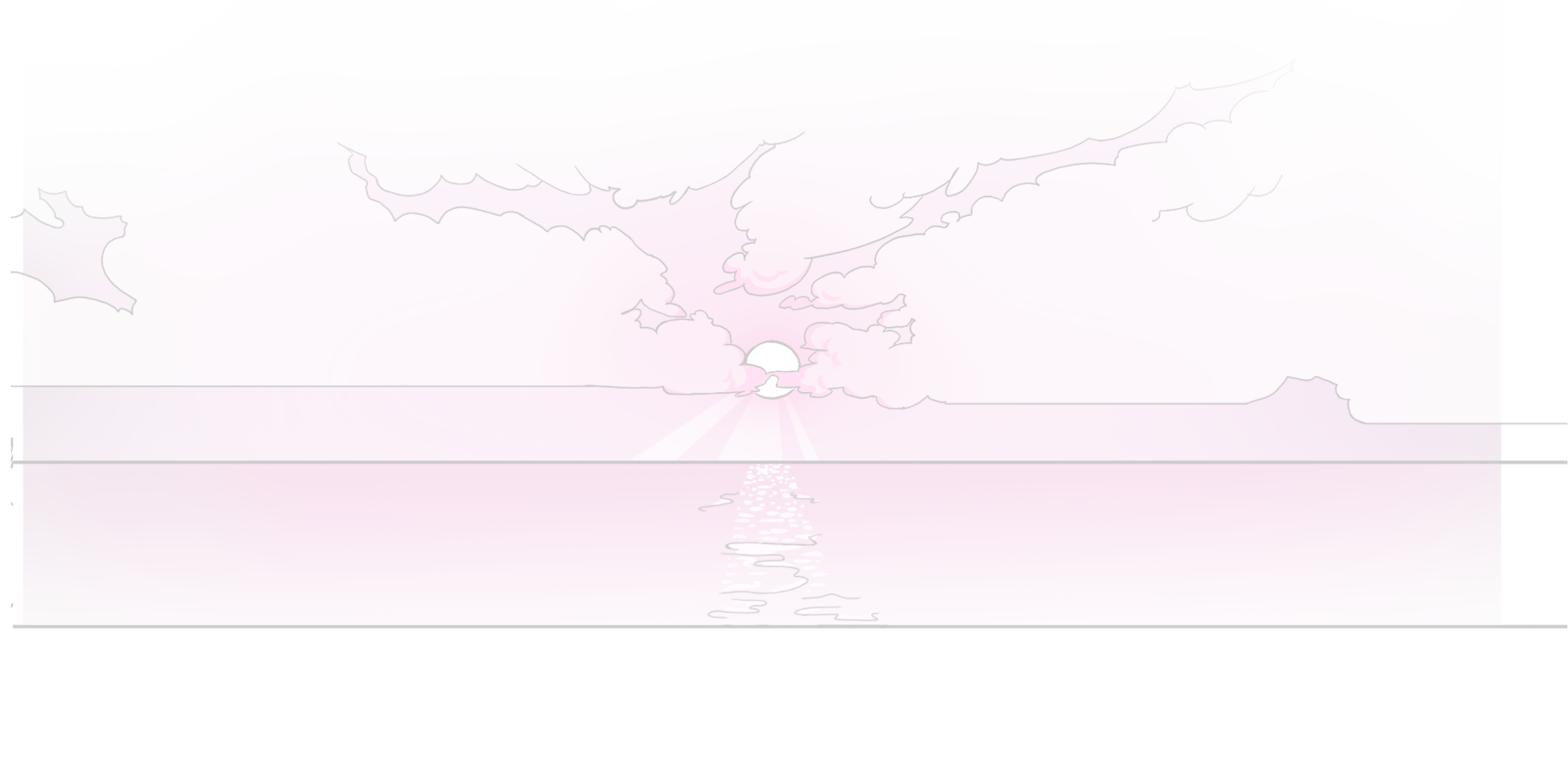 44400
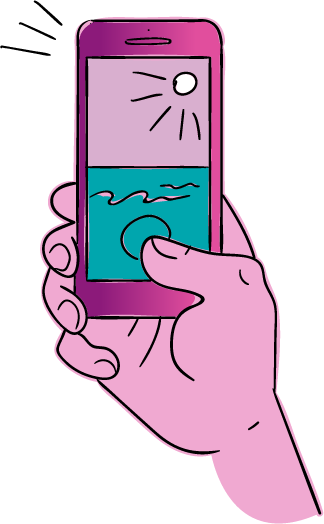 50
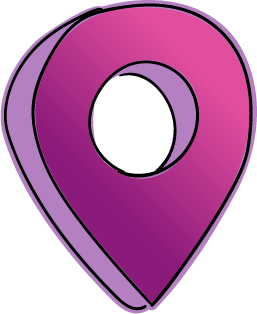 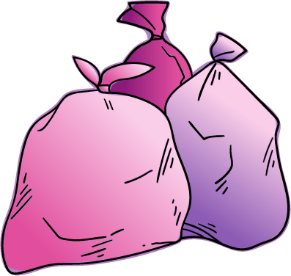 Километров береговой линии преодолели участники экопохода
Литров мусора
было собрано
Человек 
приняли участие
Человек 
приняли участие
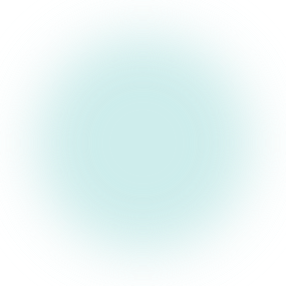 Комиксы
Следуя выбранной стилистике создали комиксы по мотивам ежедневных приключений команд. Полная версия по ссылке.
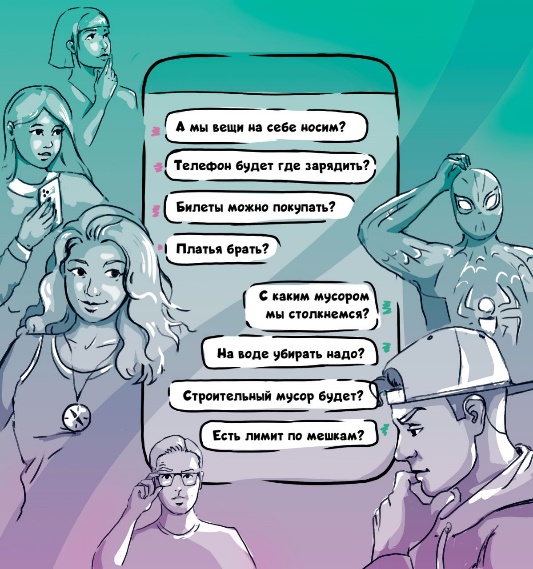 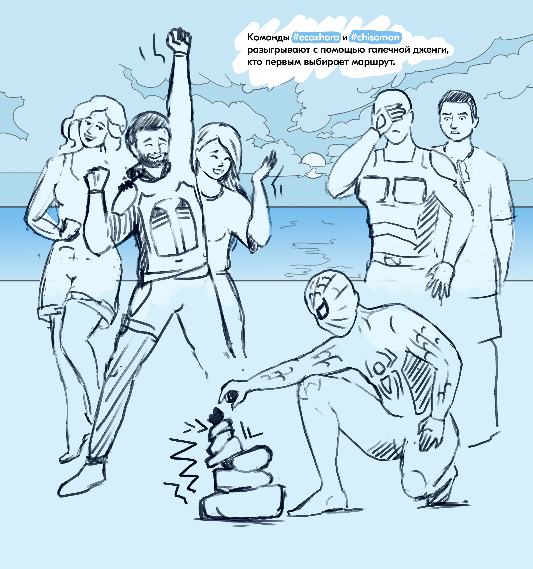 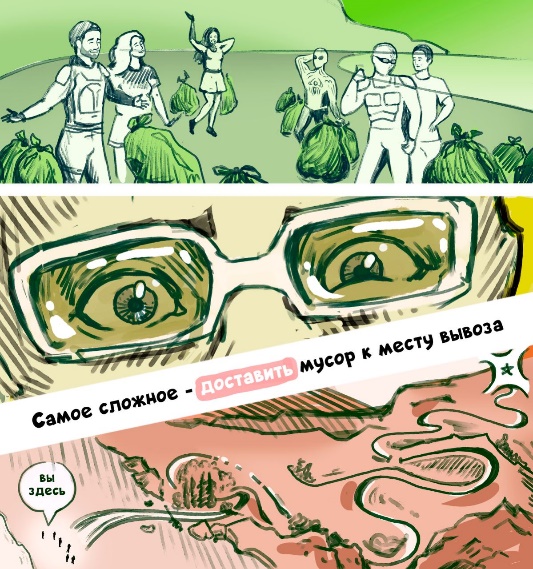 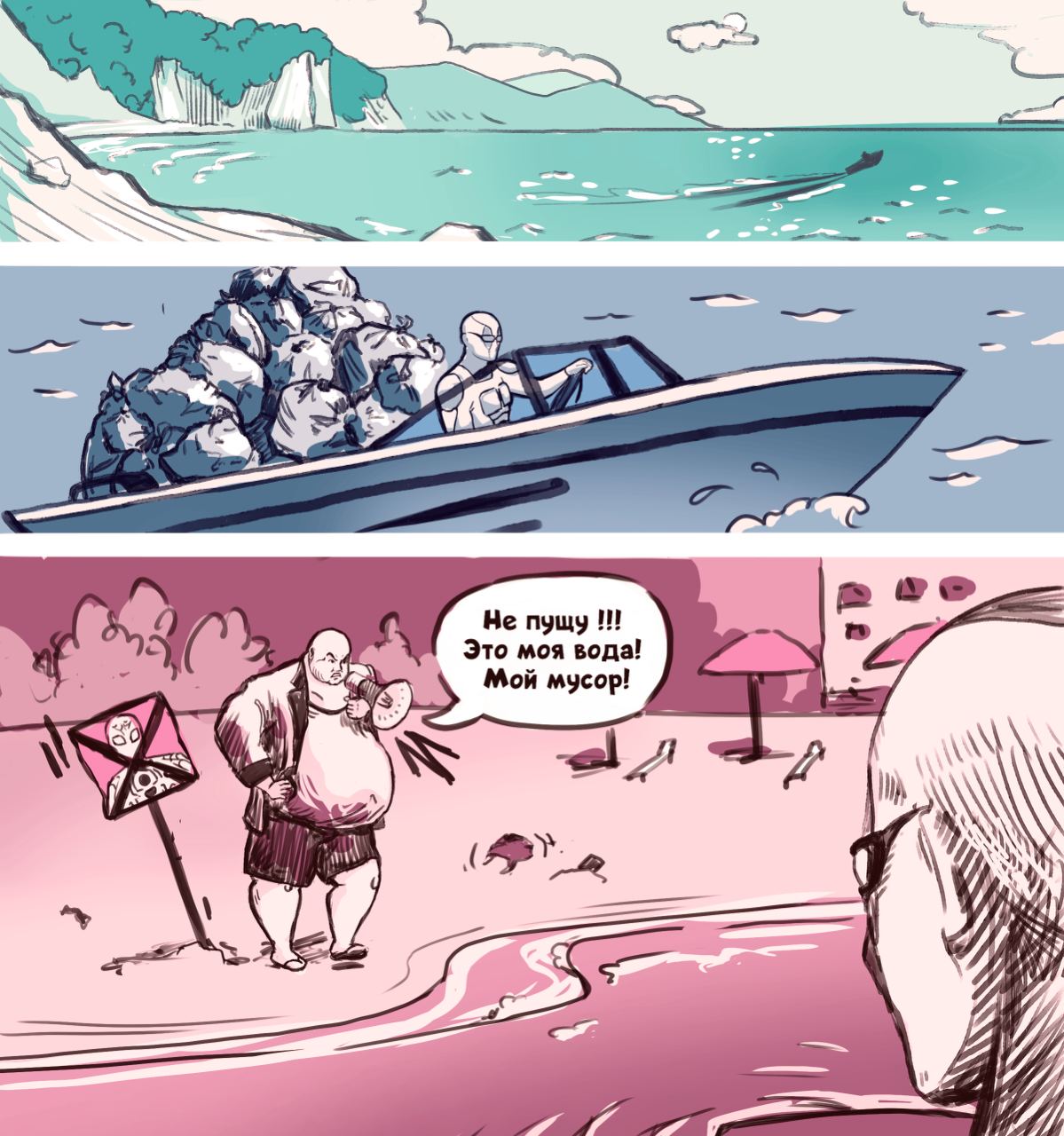 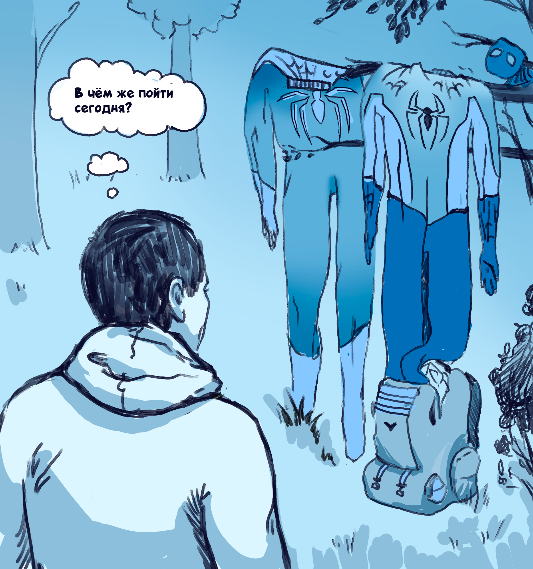 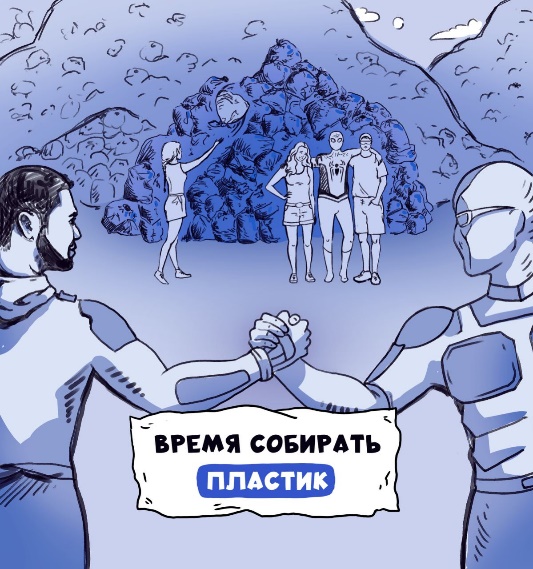 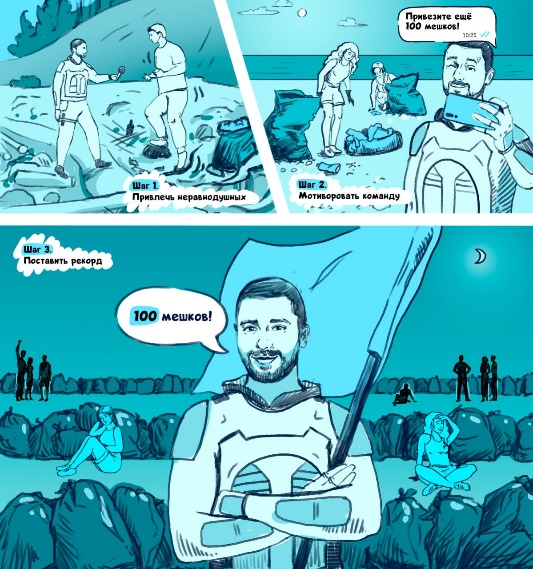 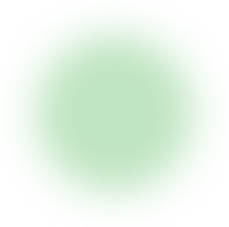 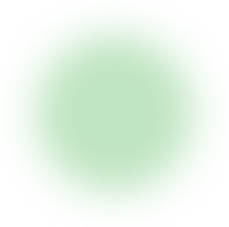 Большой сюжет об экопоходе
Youtube-канал «Сортировочная» создали полный сюжет об экопоходе, с учетом профессиональных комментариев Жоры Каваносяна, относительно ситуации с мусором на Черномомрском побережье. 

СМОТРЕТЬ
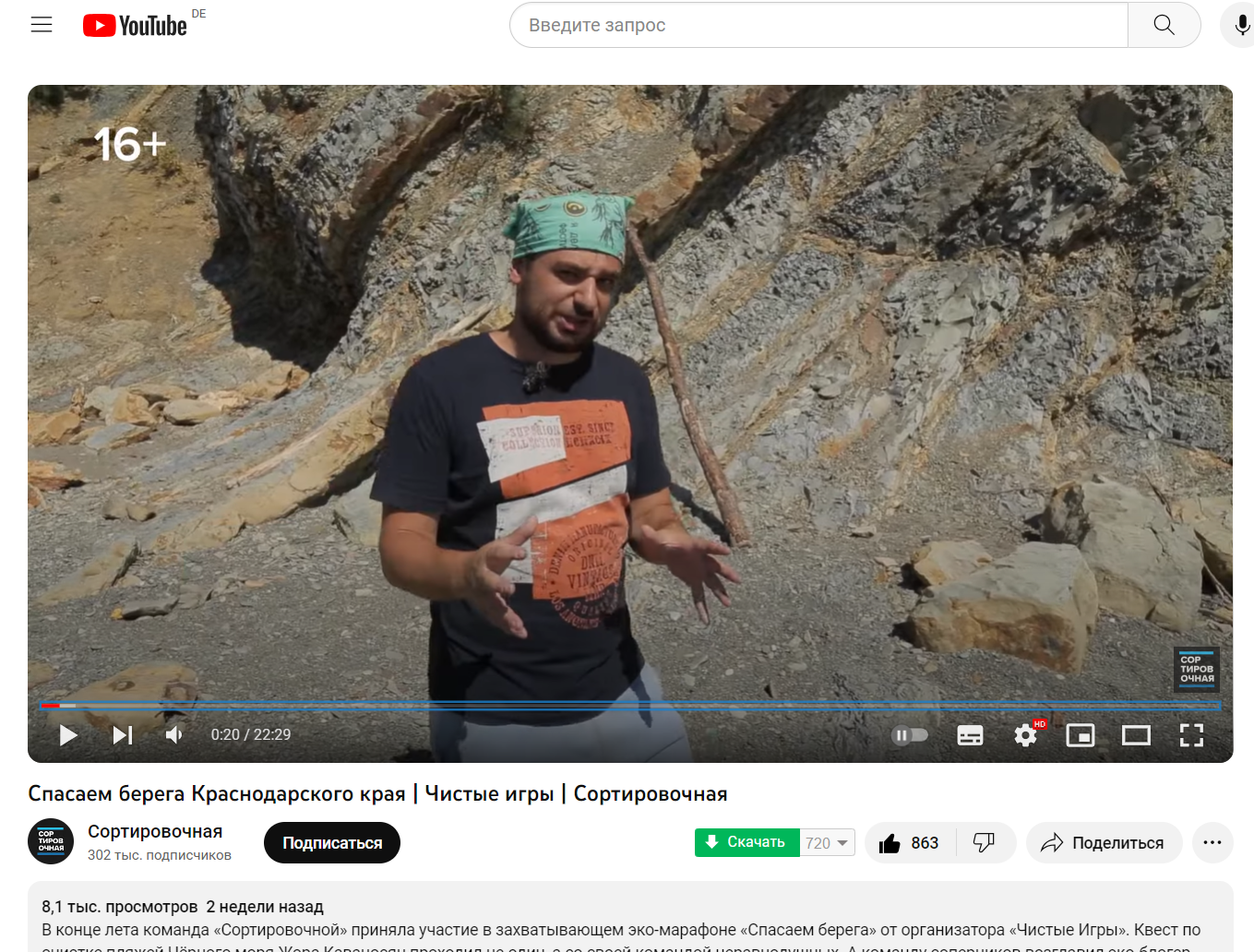 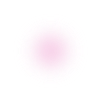 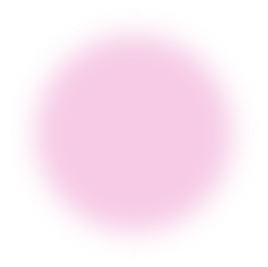 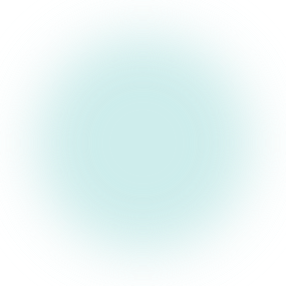 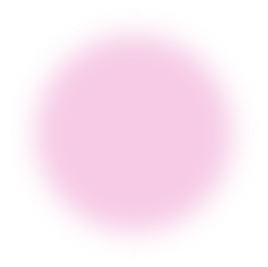 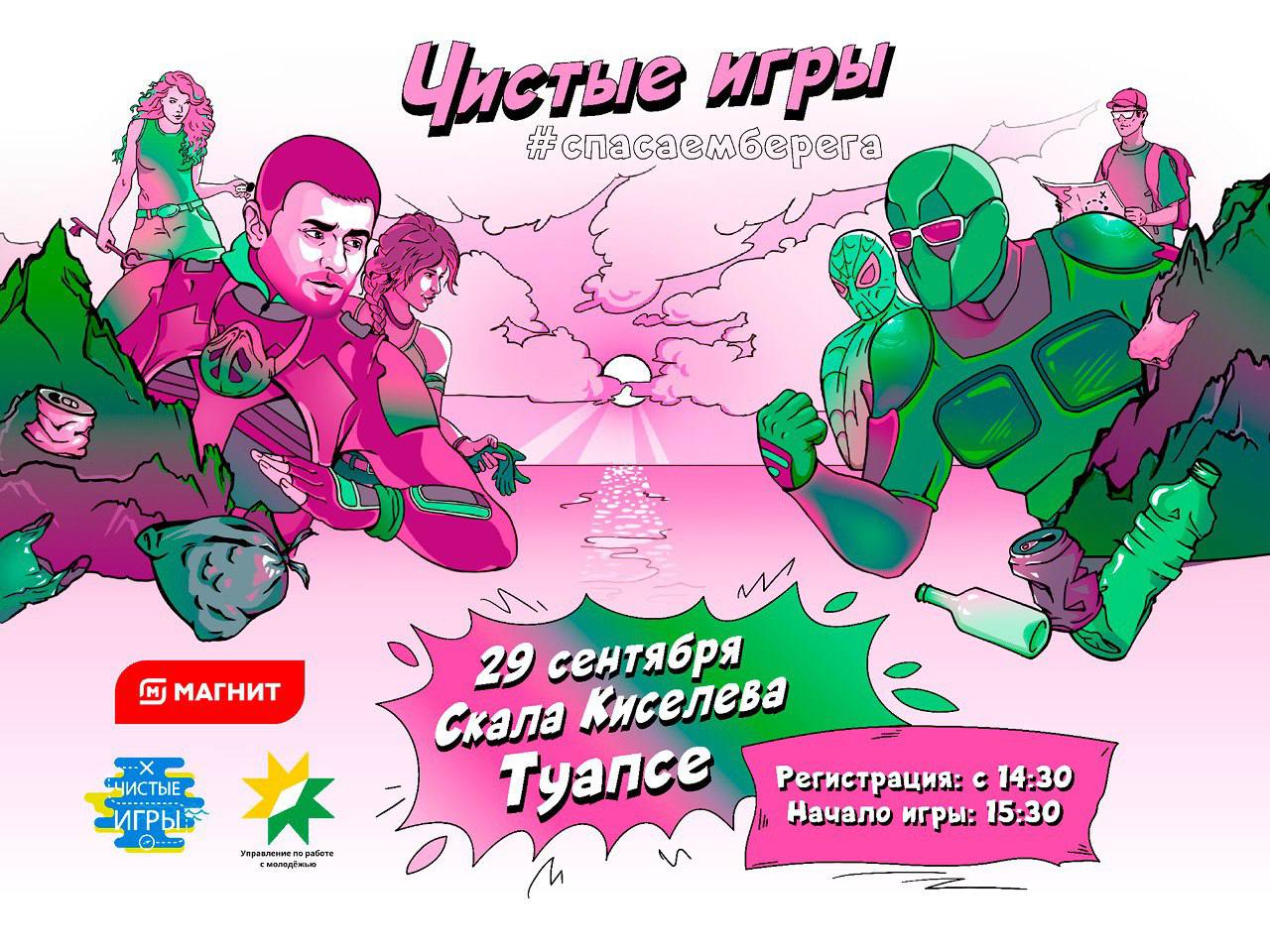 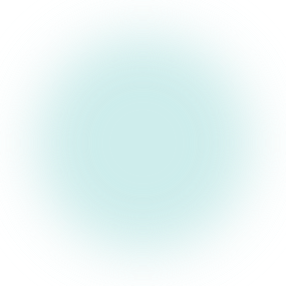 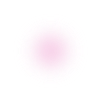 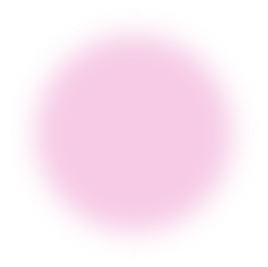 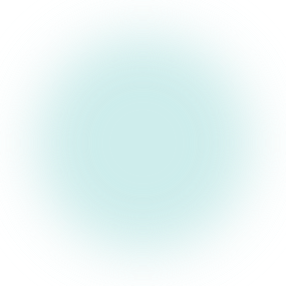 Фотографии
Видео
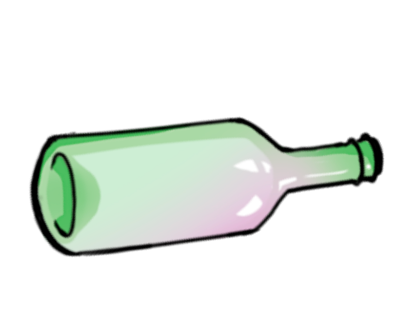 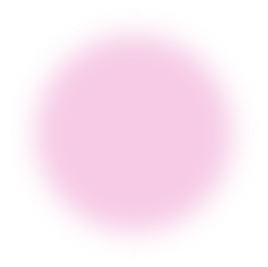 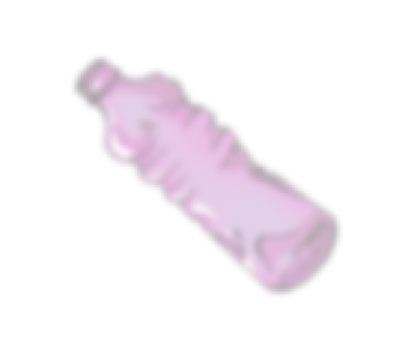 Итоги Чистых Игр
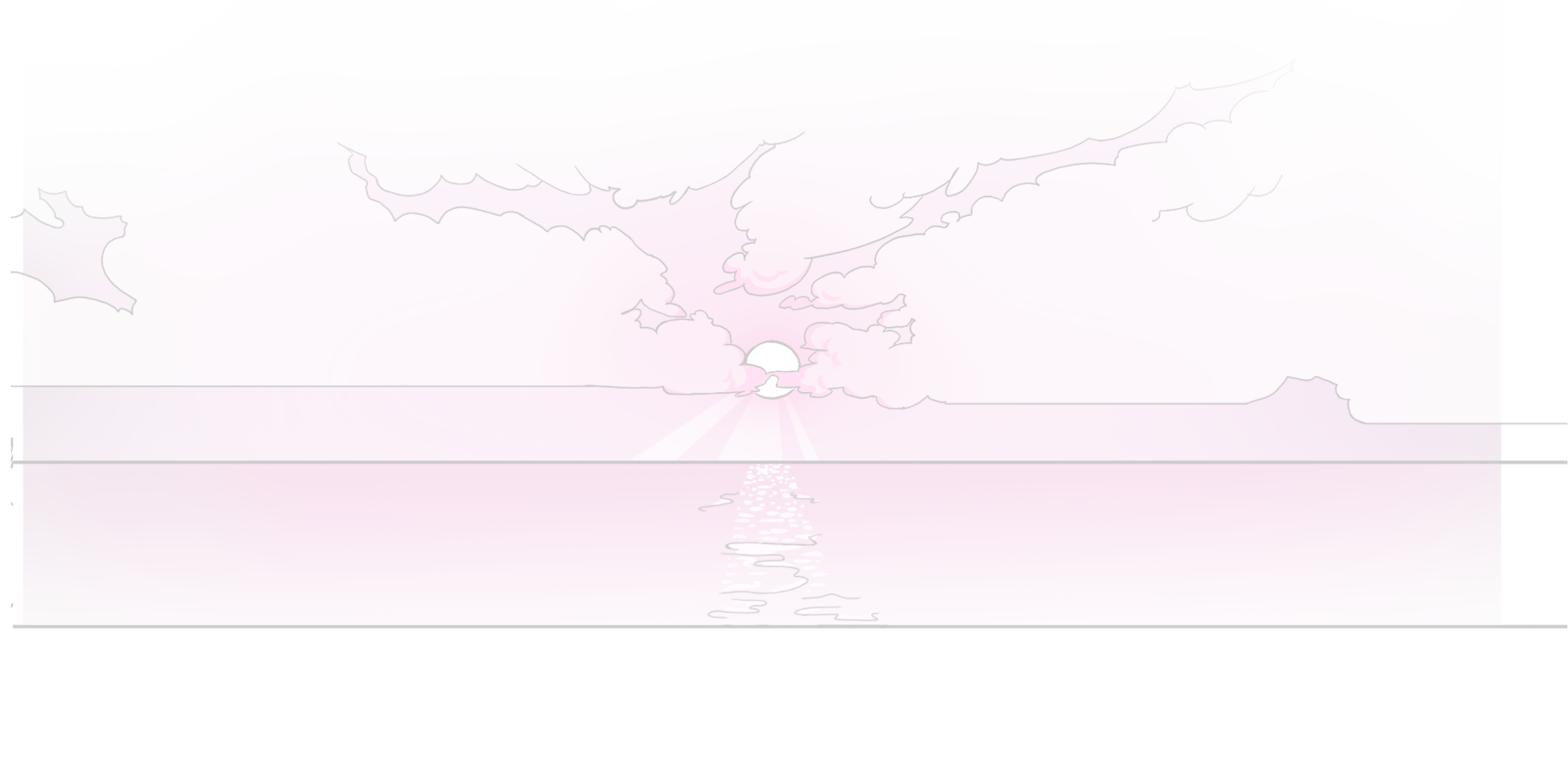 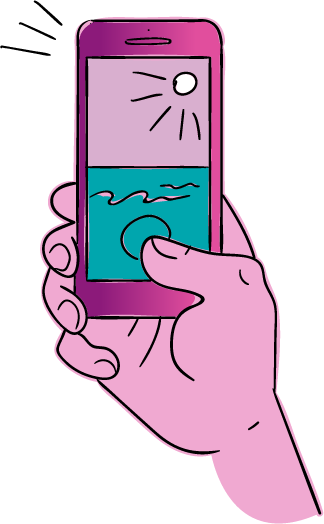 2,5 тонны
1,5
149
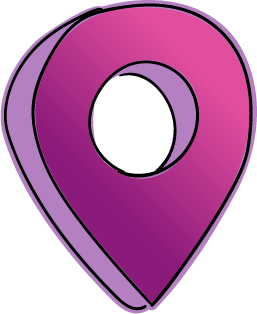 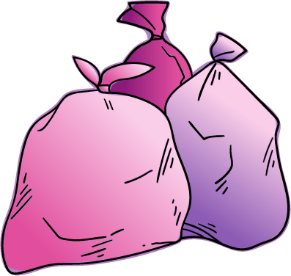 Отходов отправлено на сортировочную станцию, где мусор пройдет дополнительную сортировку, а пригодное сырье отправится на переработку.
Часа игры
Человек 
приняли участие